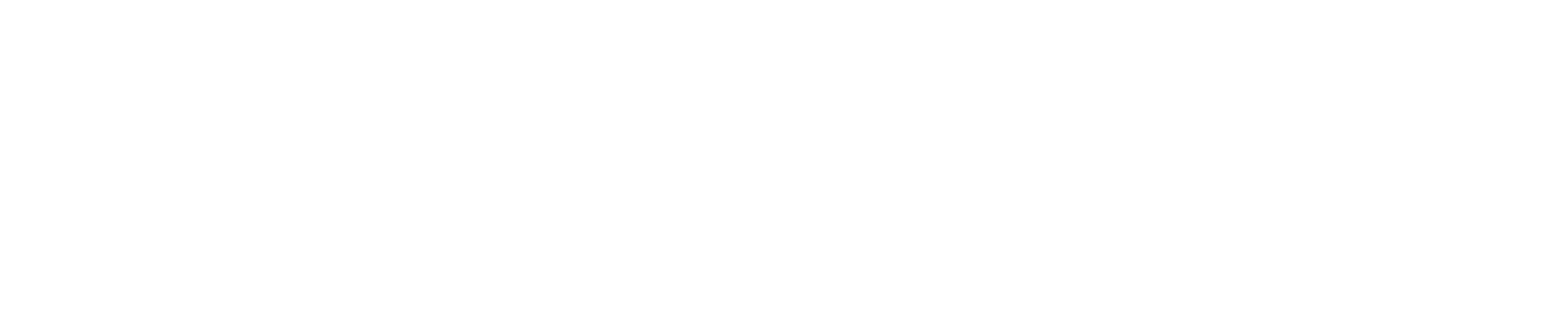 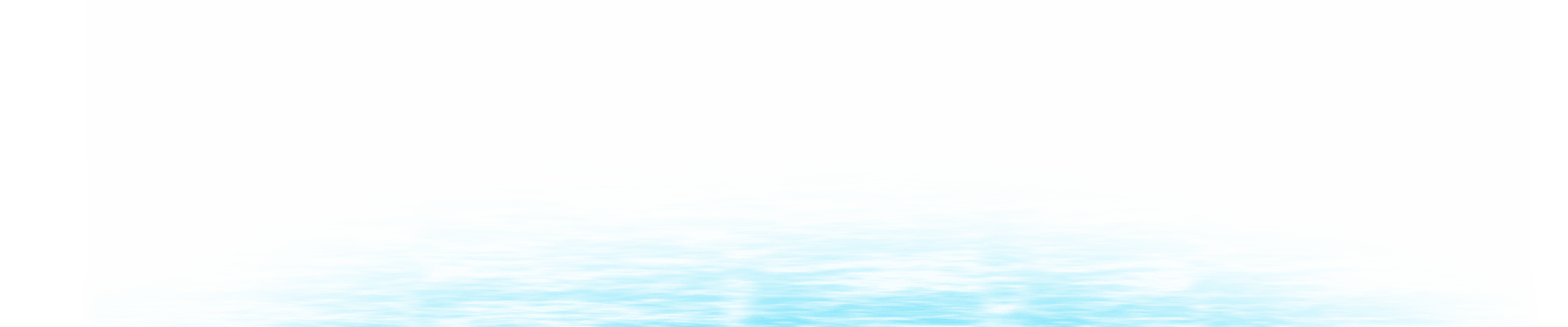 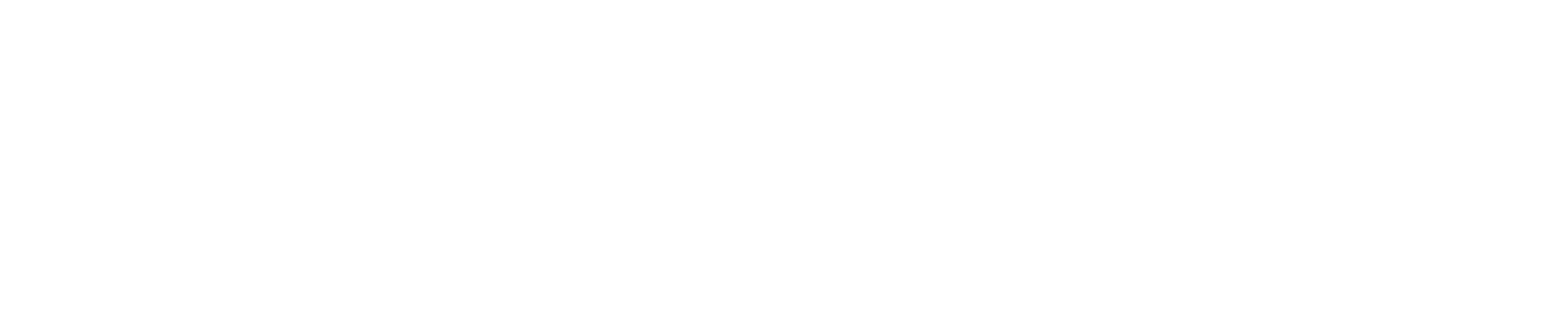 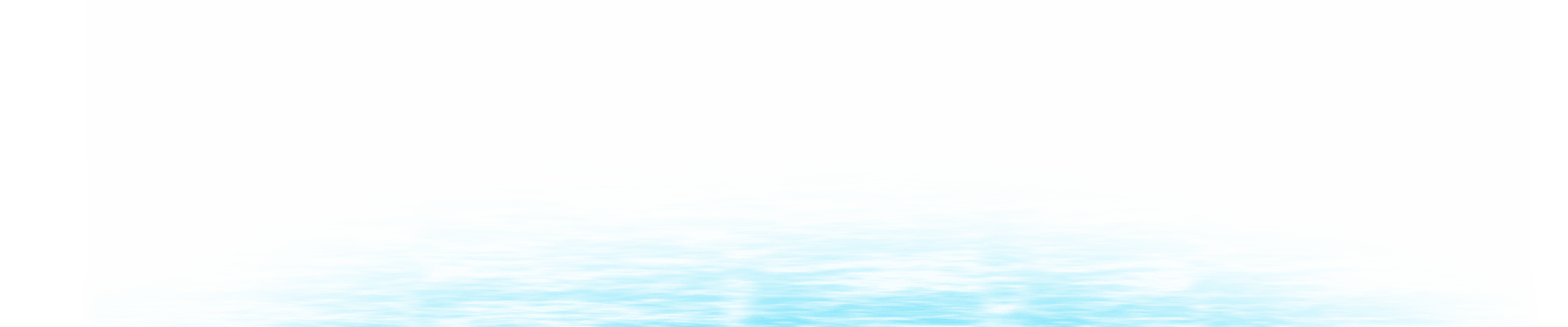 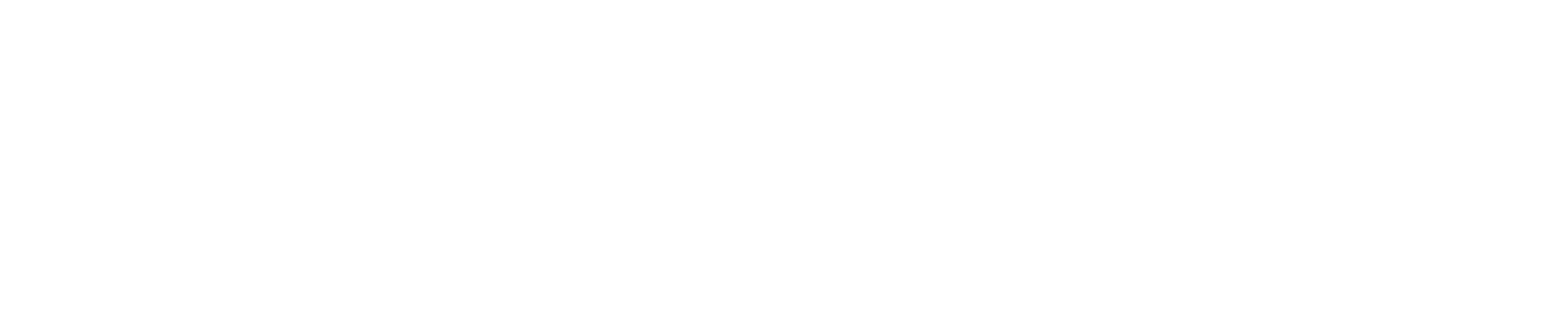 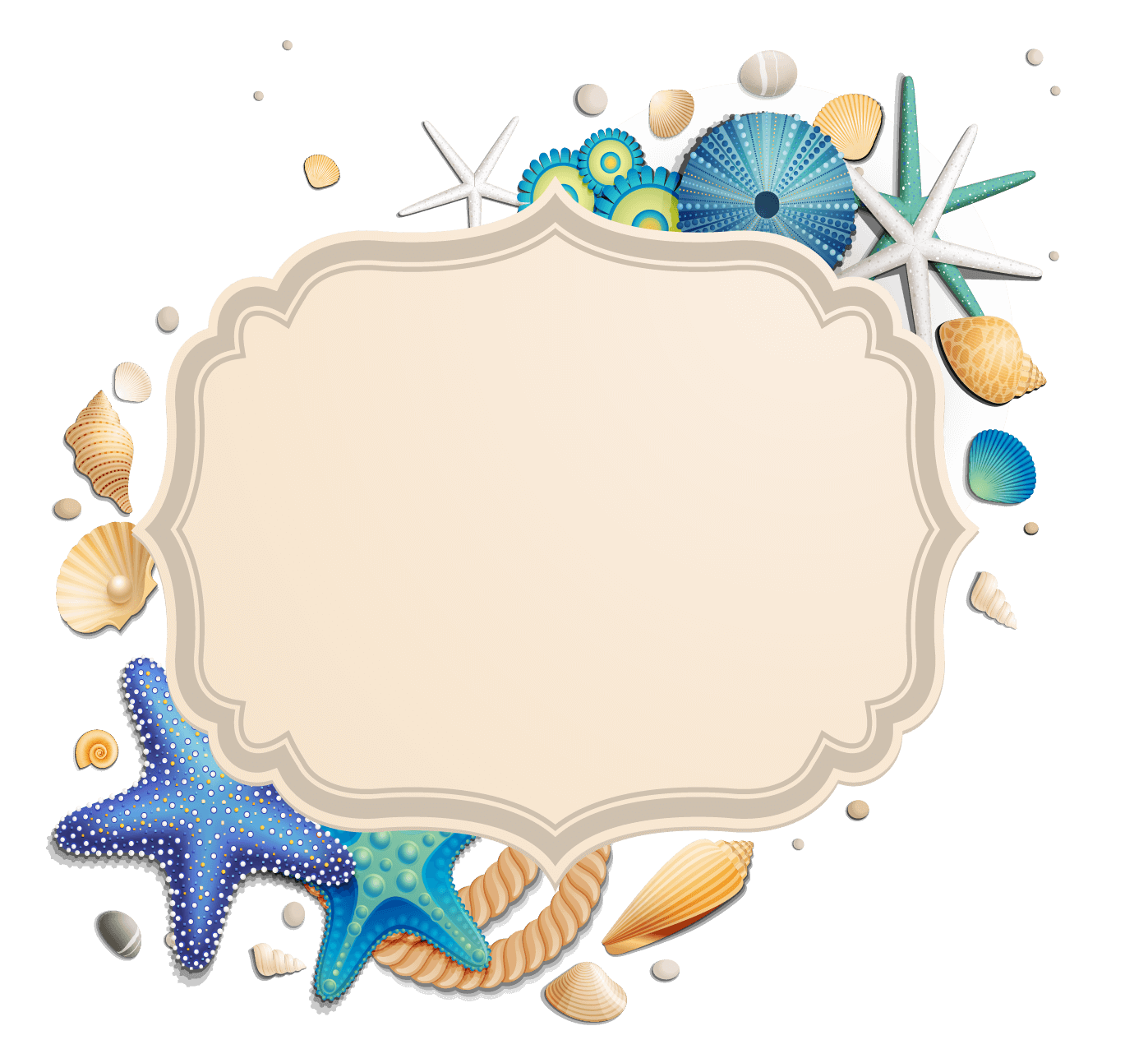 Краезнание
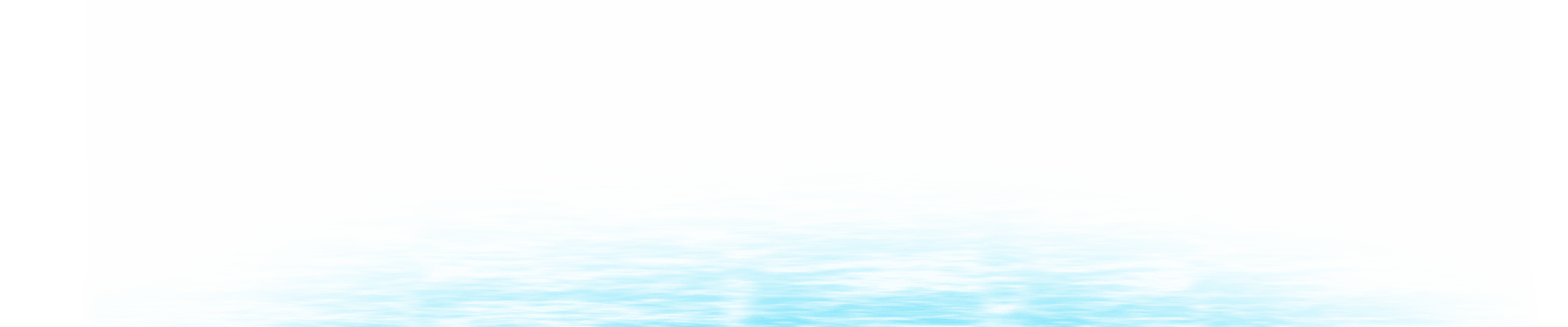 Ела  на разходка
 в моя Бургас
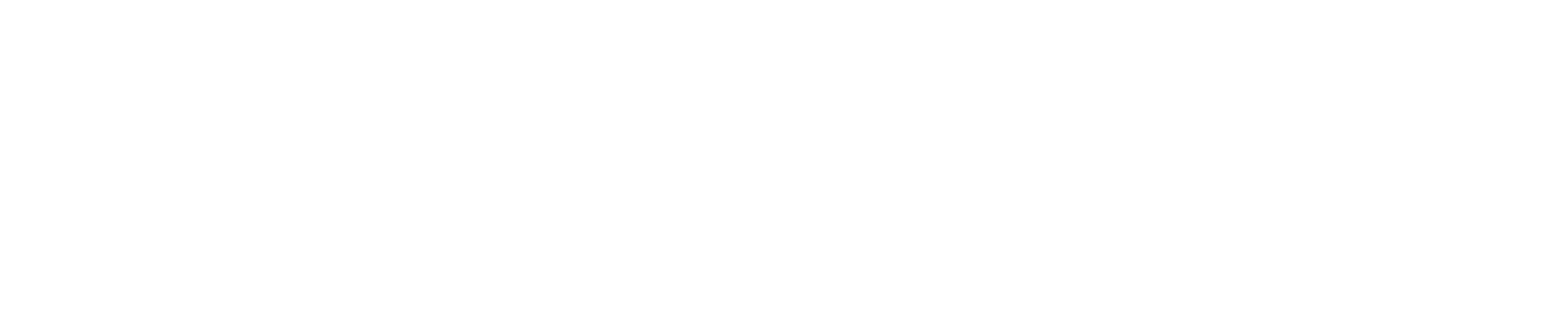 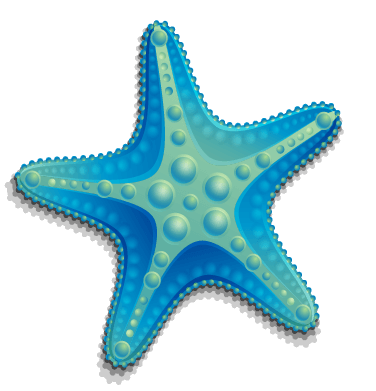 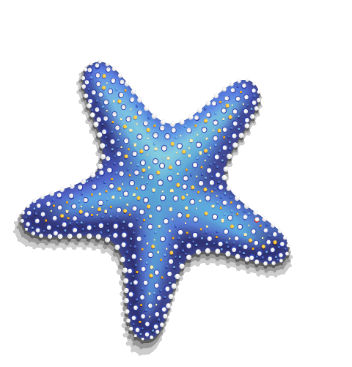 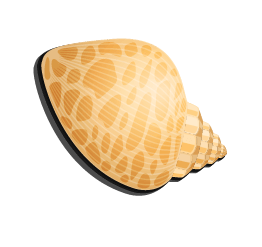 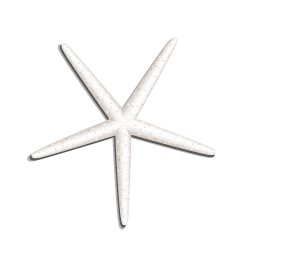 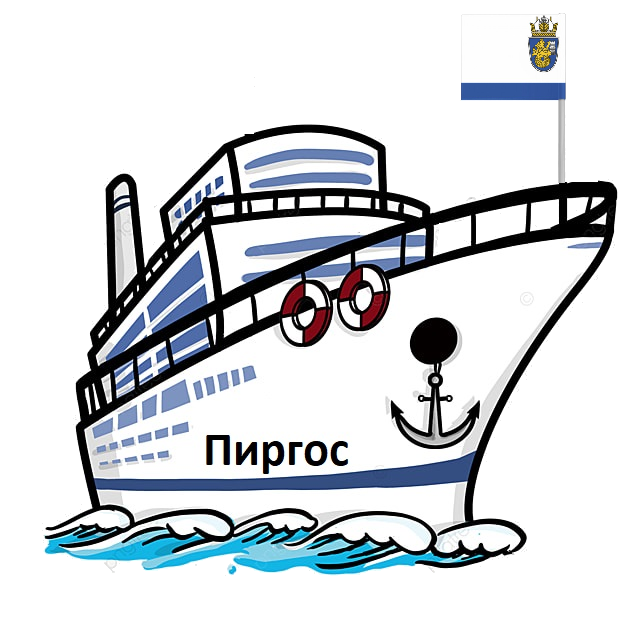 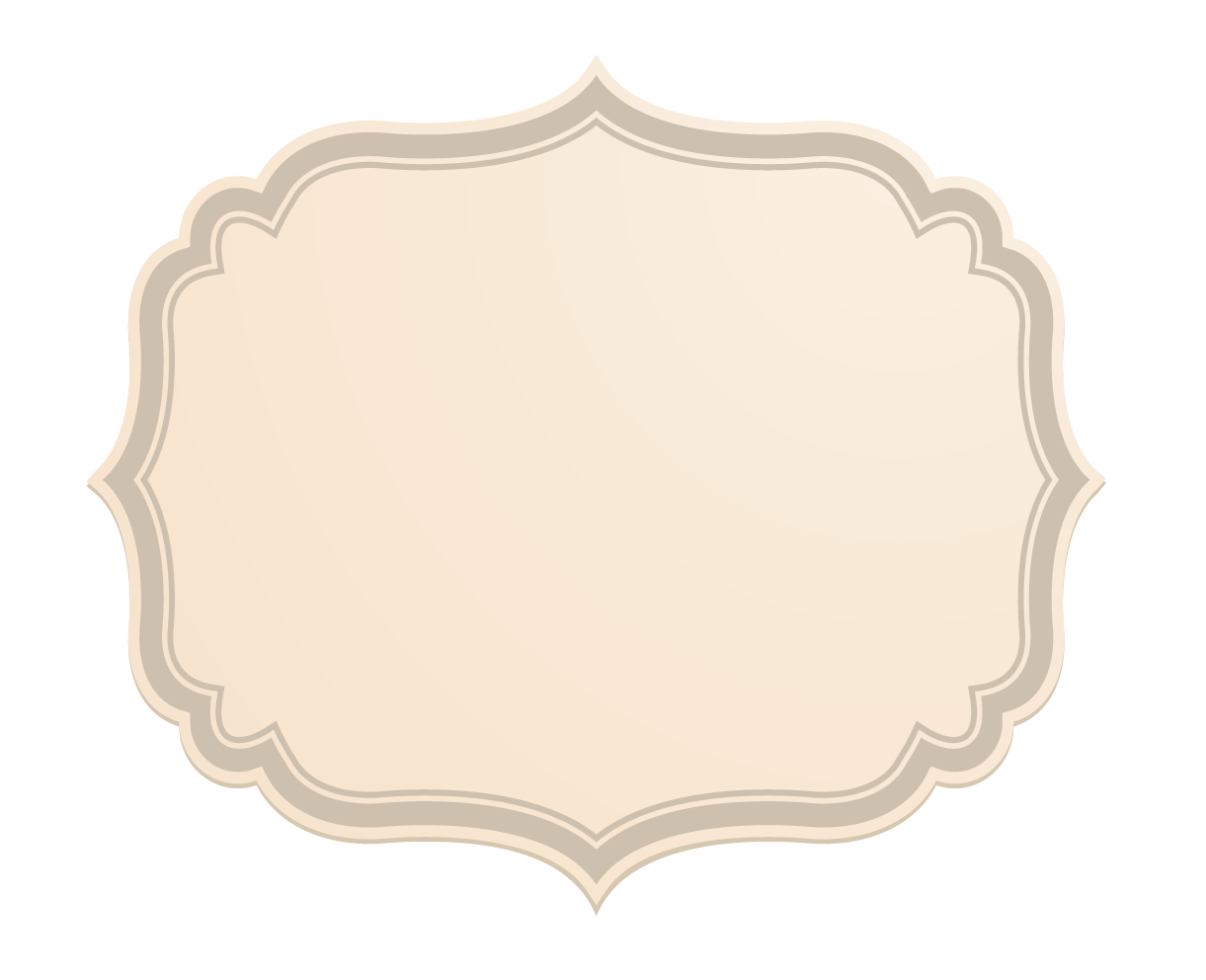 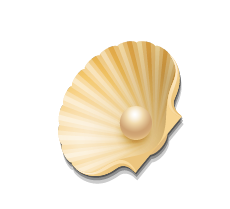 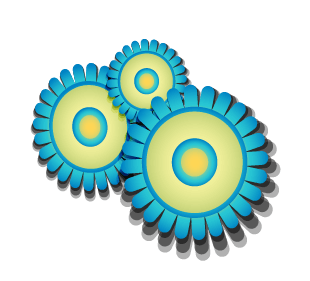 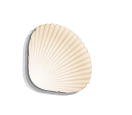 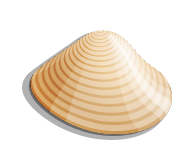 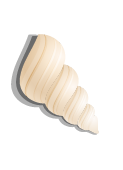 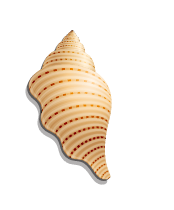 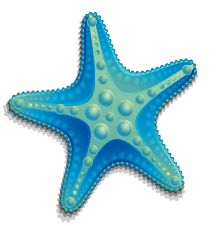 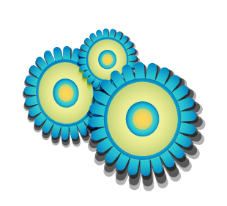 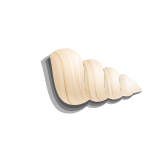 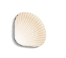 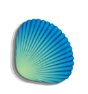 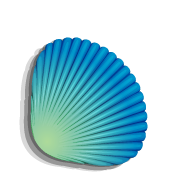 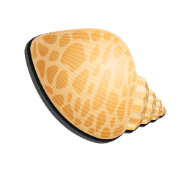 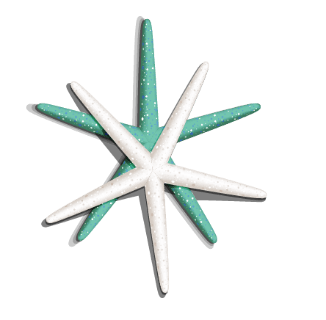 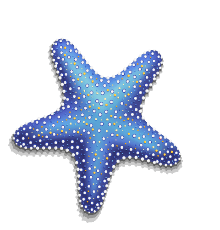 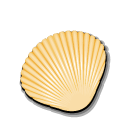 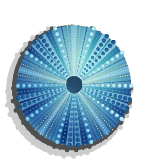 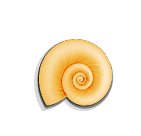 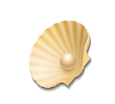 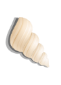 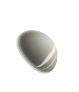 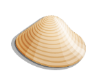 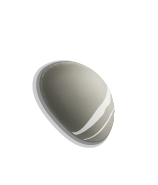 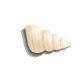 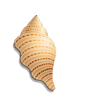 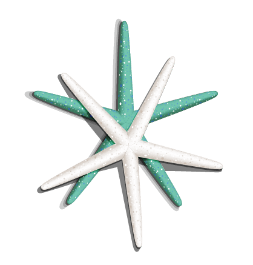 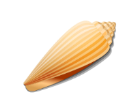 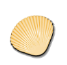 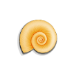 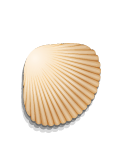 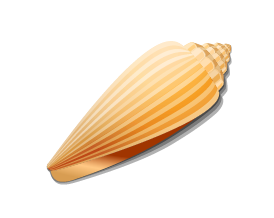 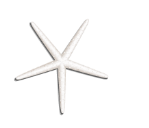 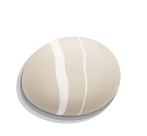 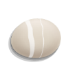 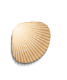 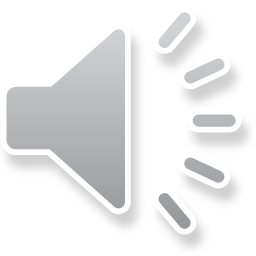 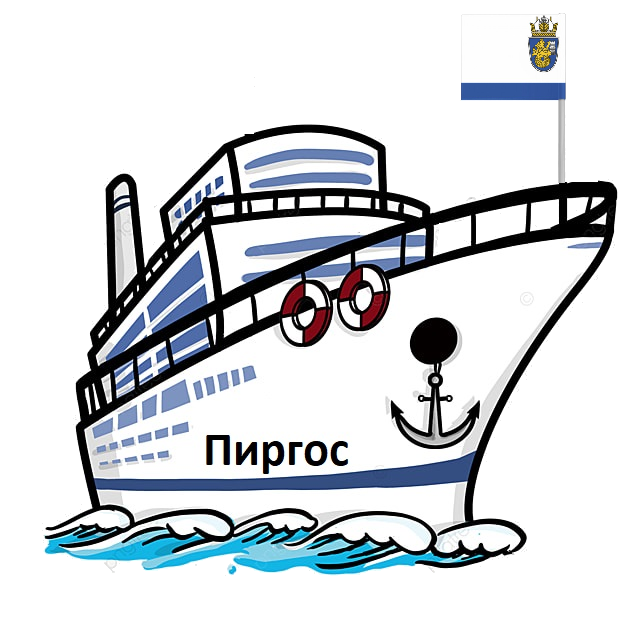 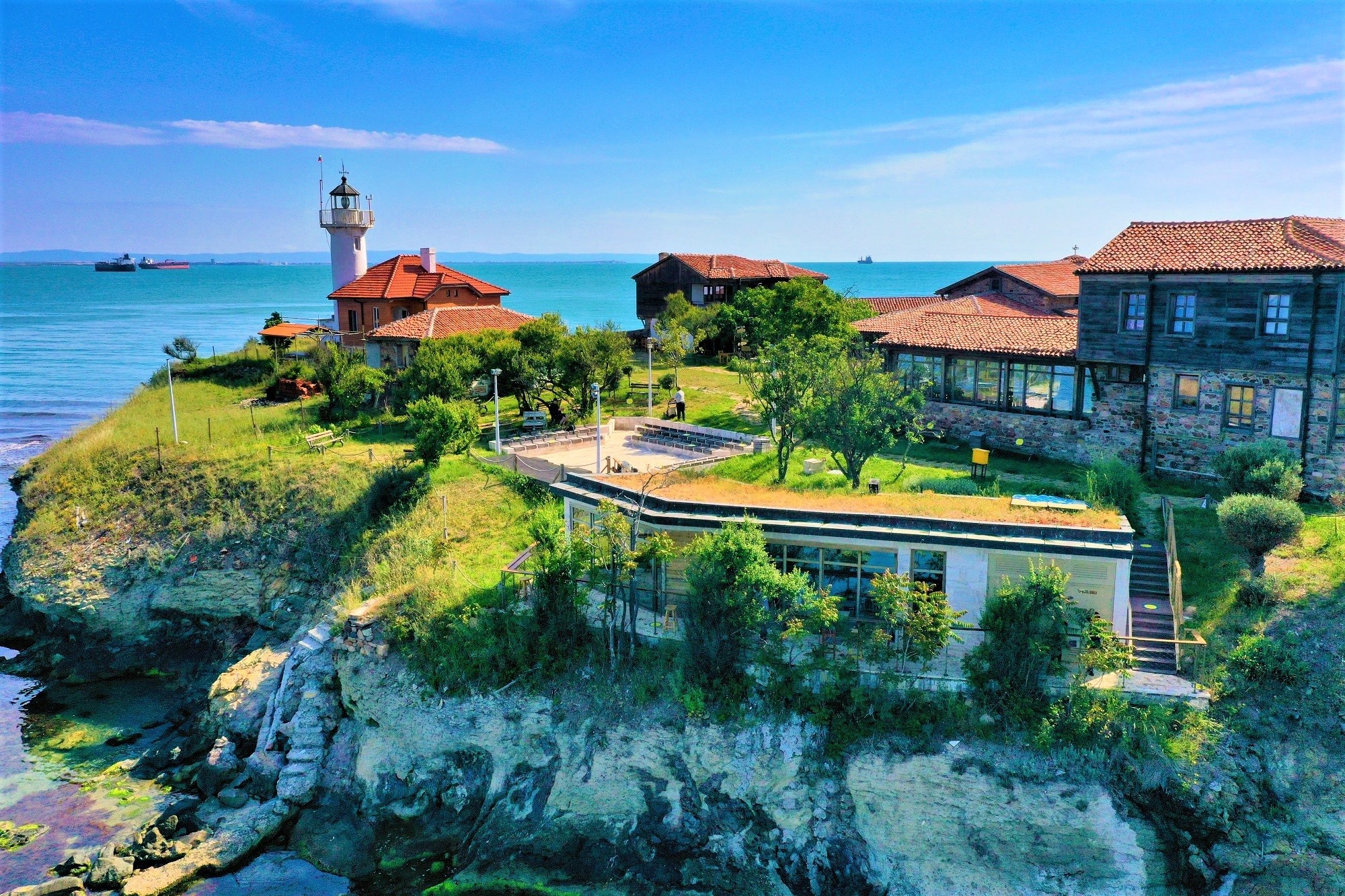 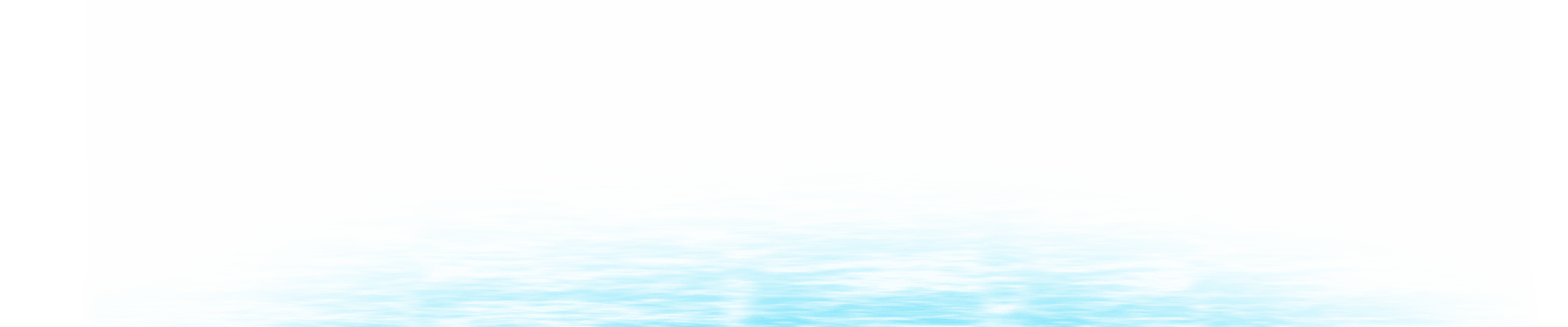 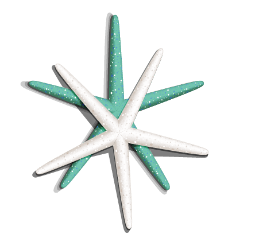 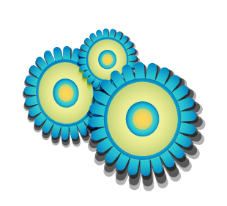 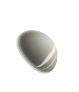 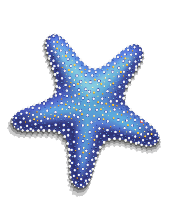 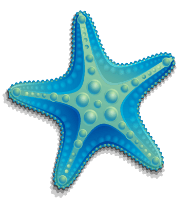 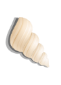 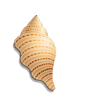 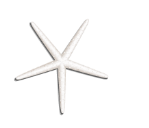 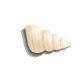 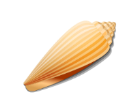 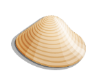 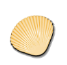 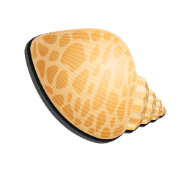 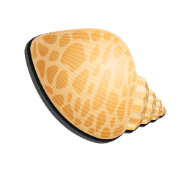 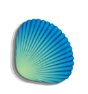 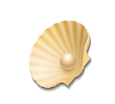 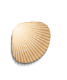 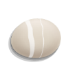 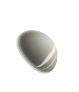 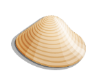 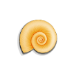 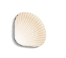 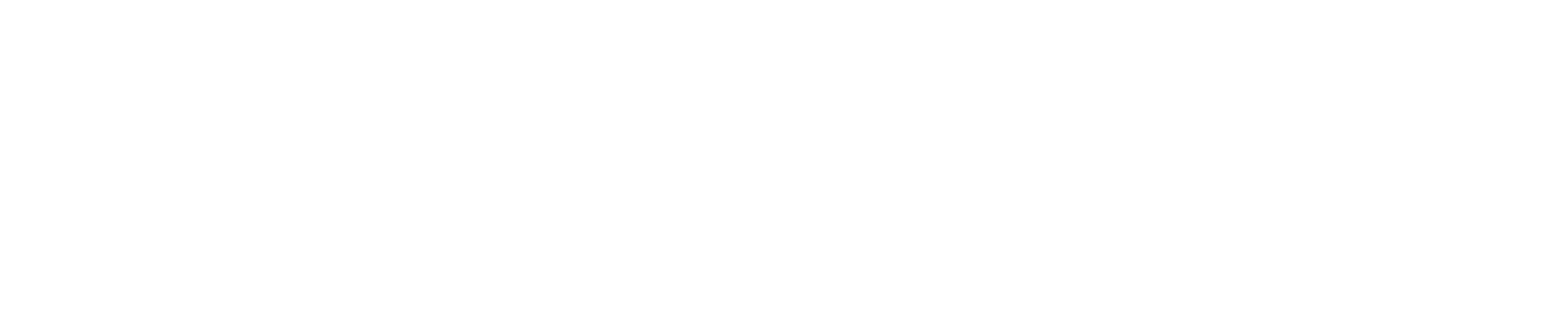 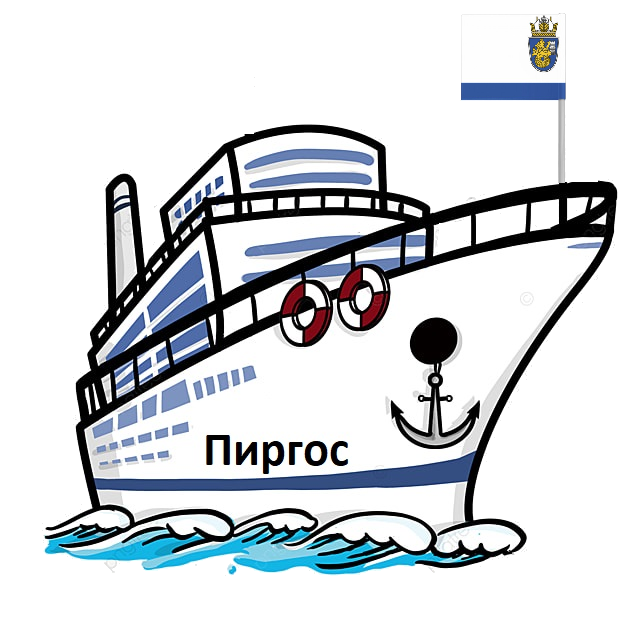 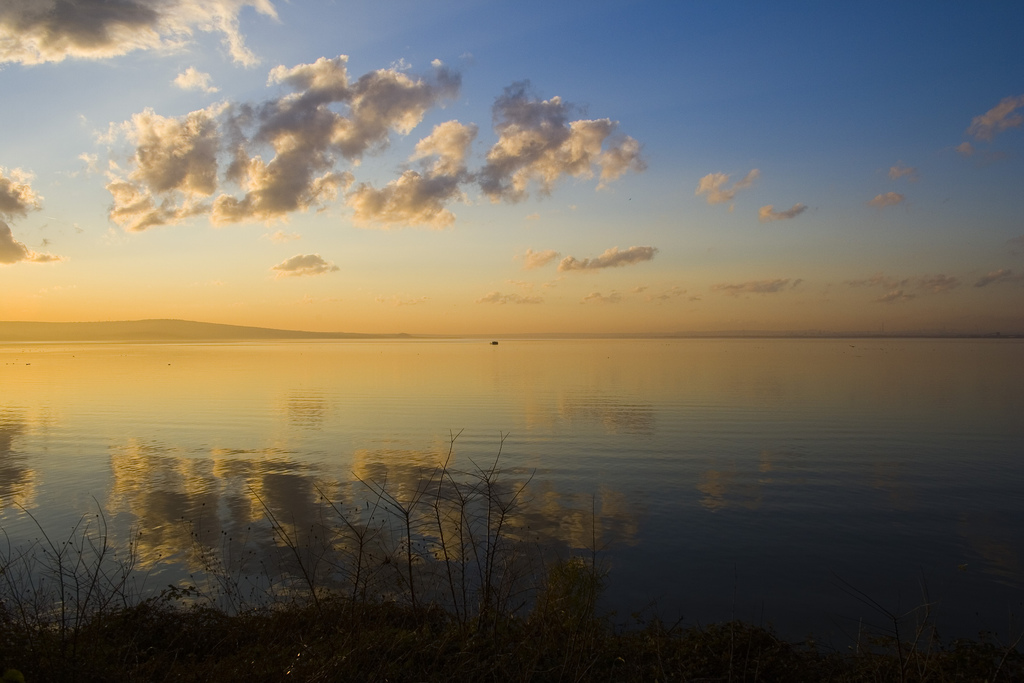 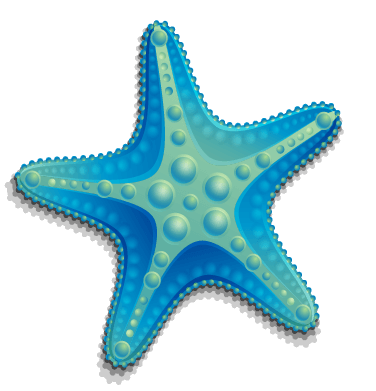 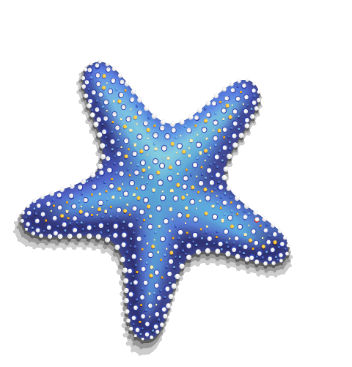 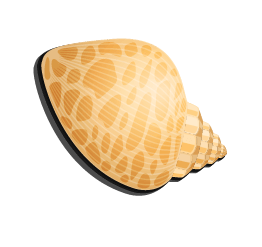 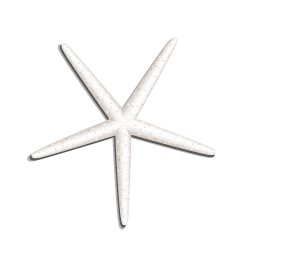 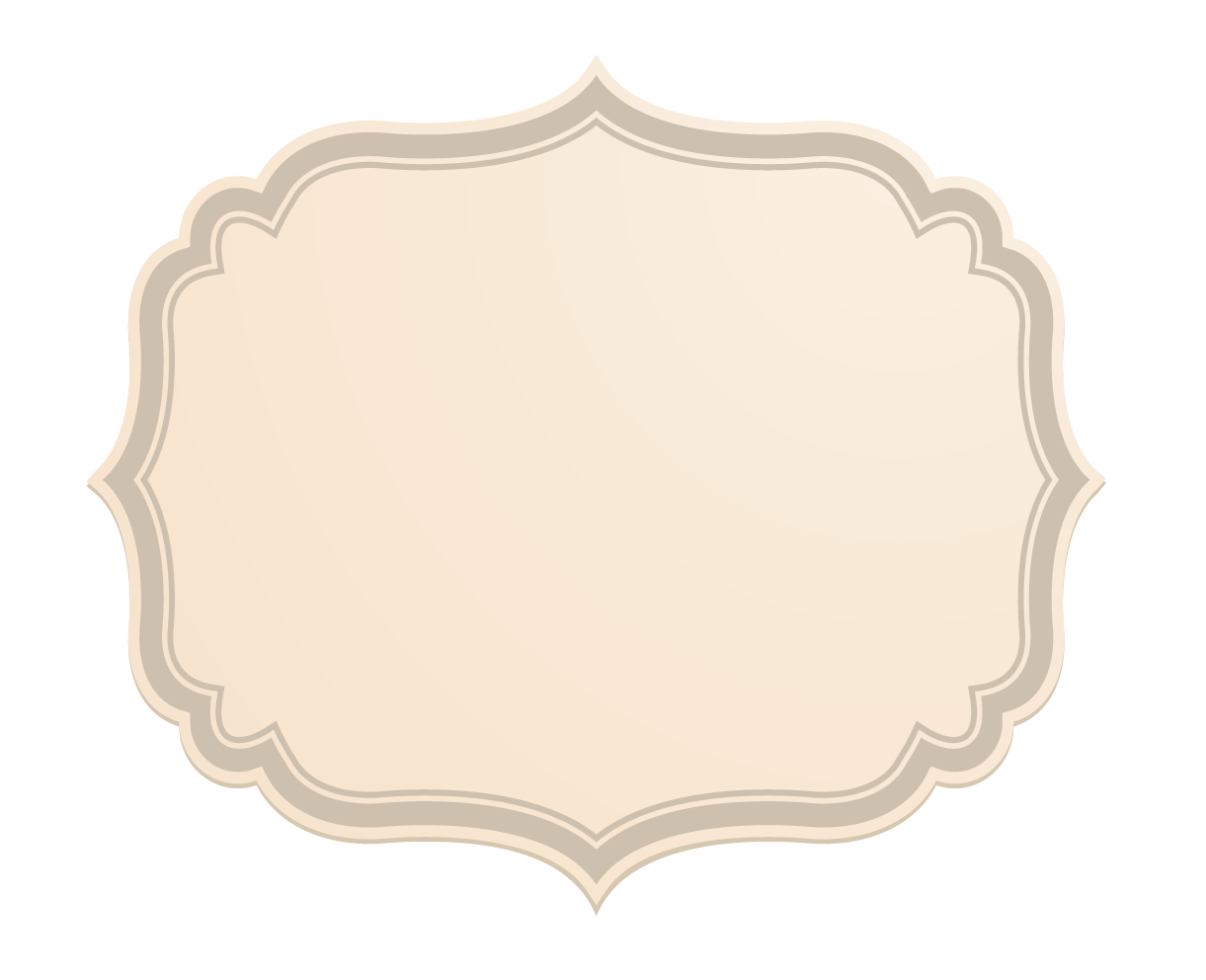 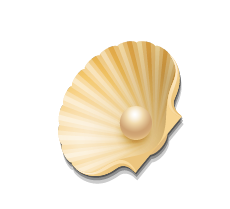 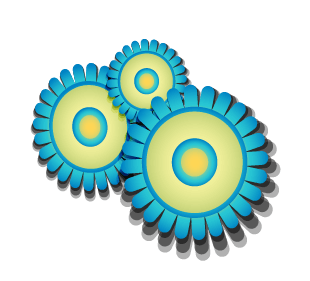 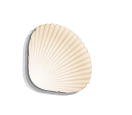 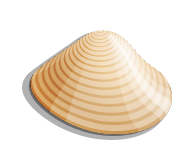 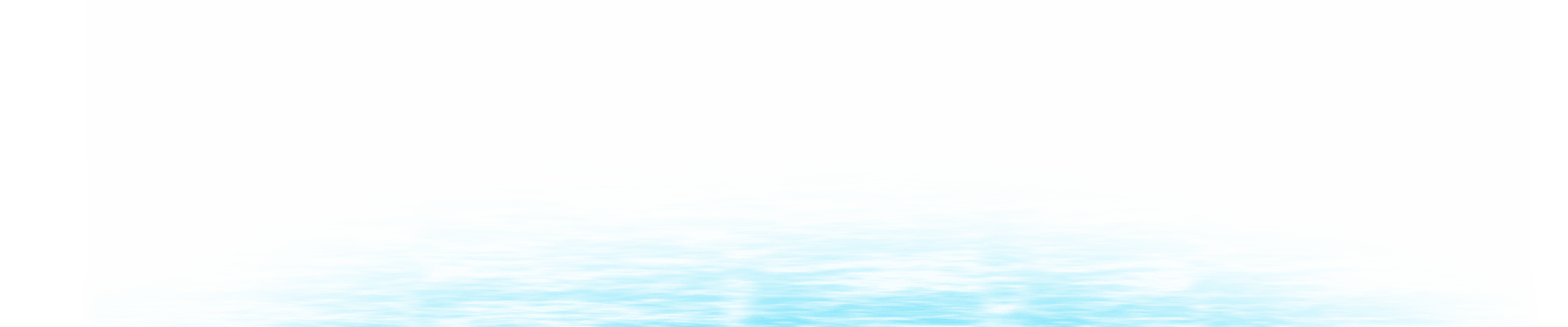 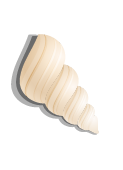 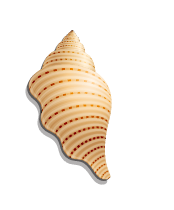 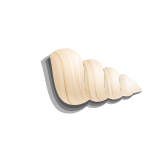 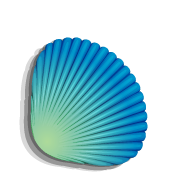 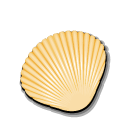 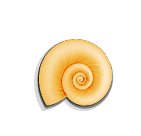 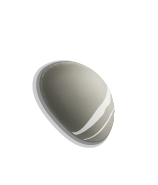 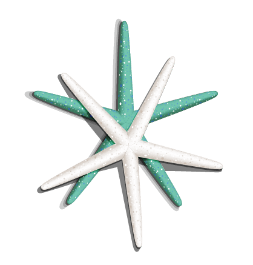 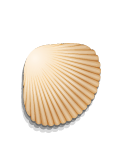 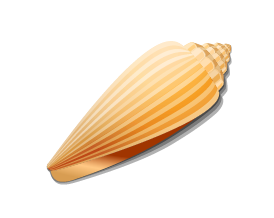 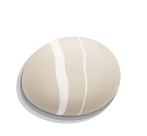 Бургаско езеро
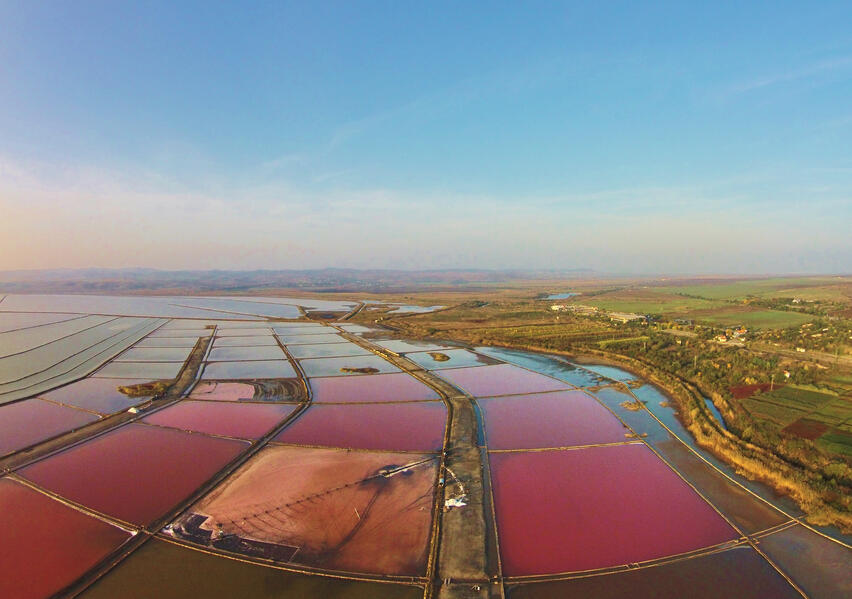 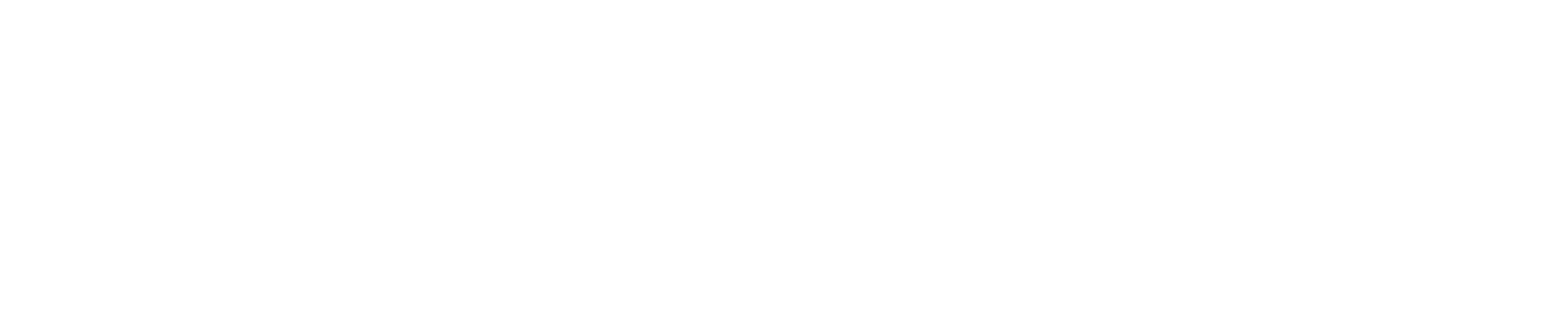 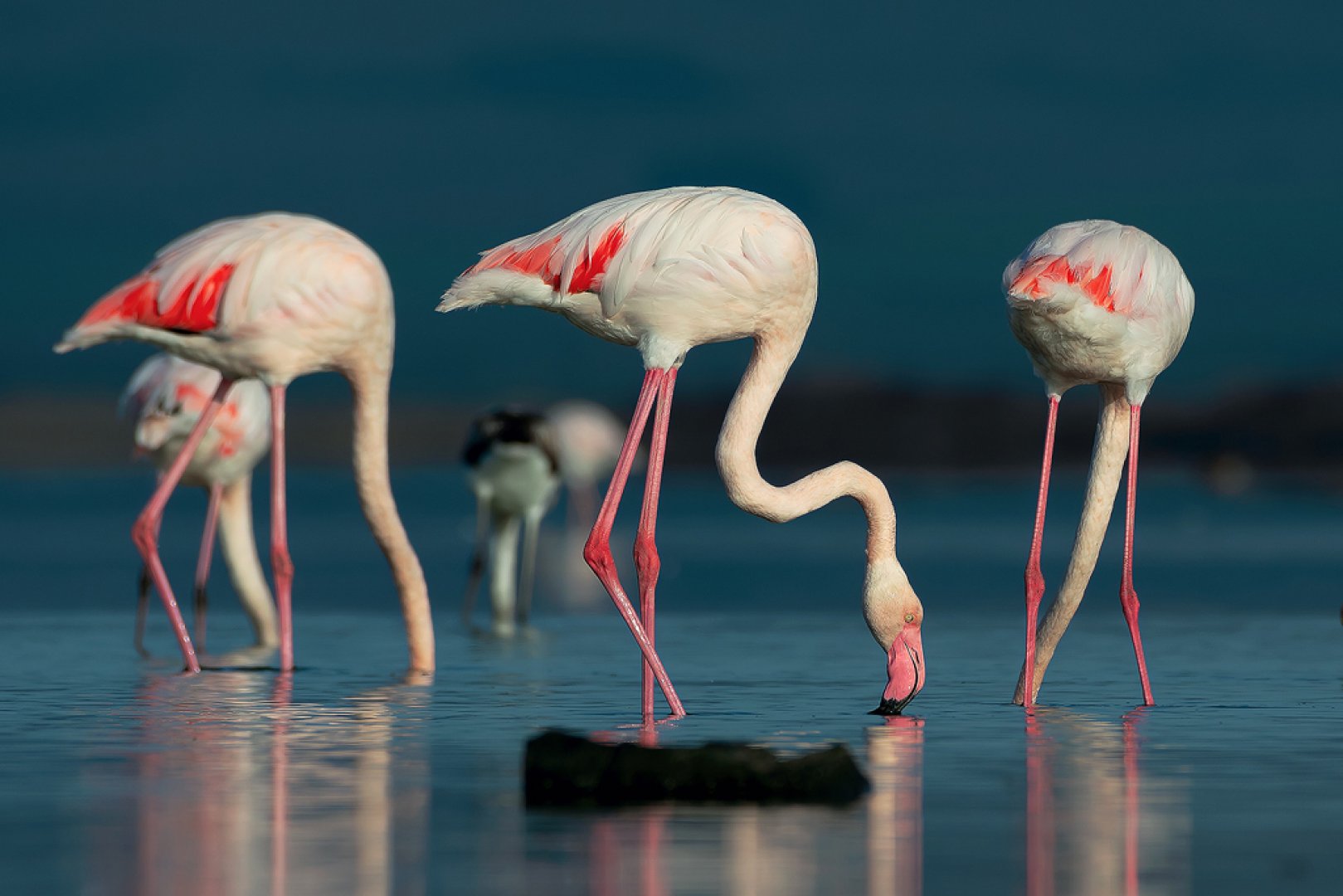 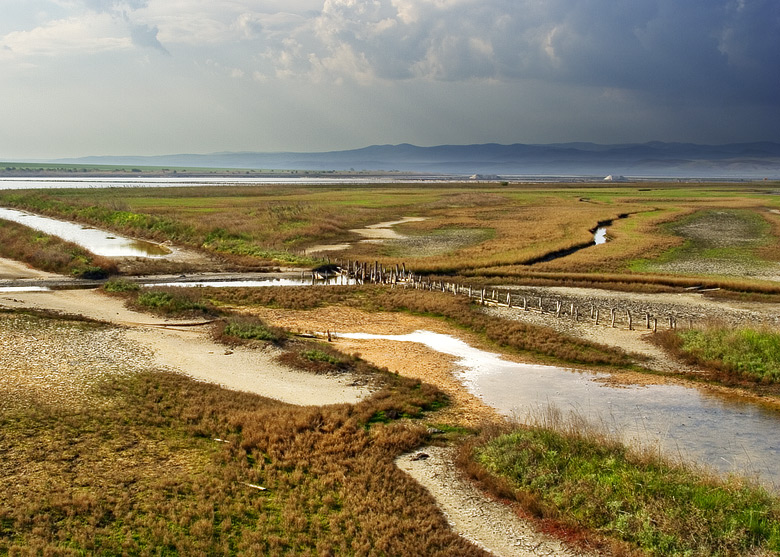 Атанасовско езеро
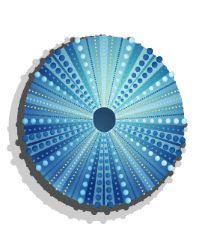 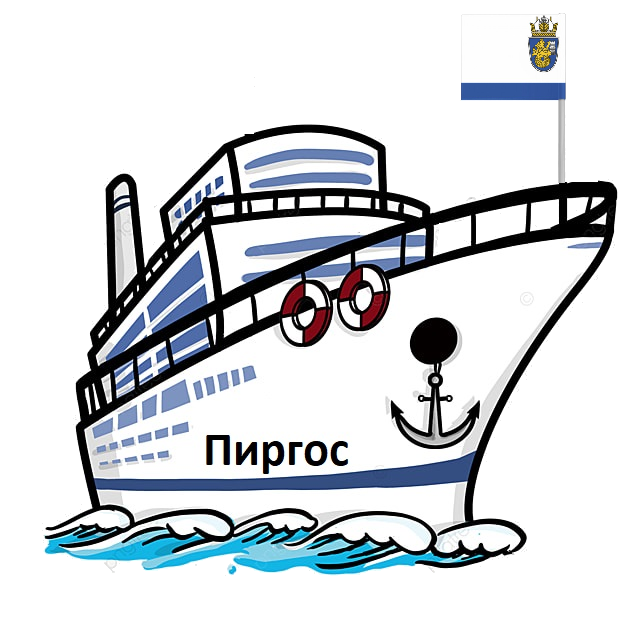 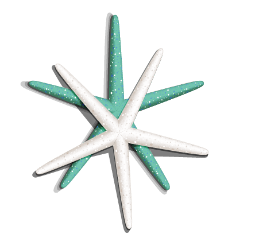 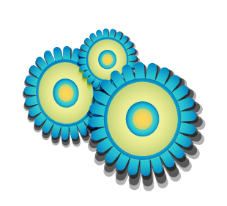 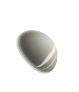 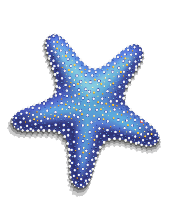 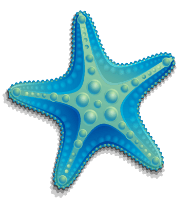 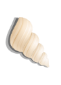 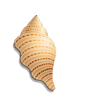 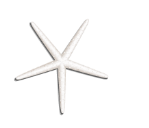 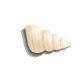 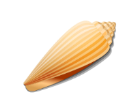 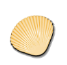 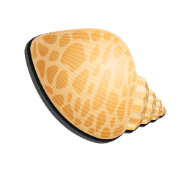 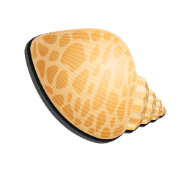 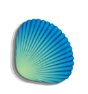 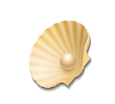 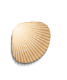 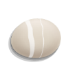 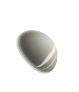 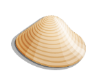 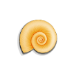 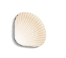 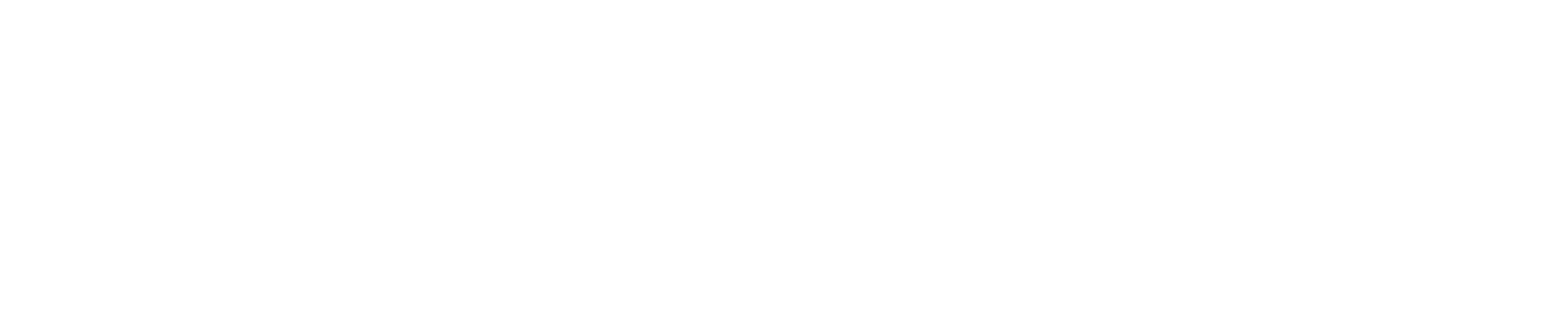 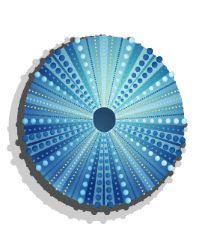 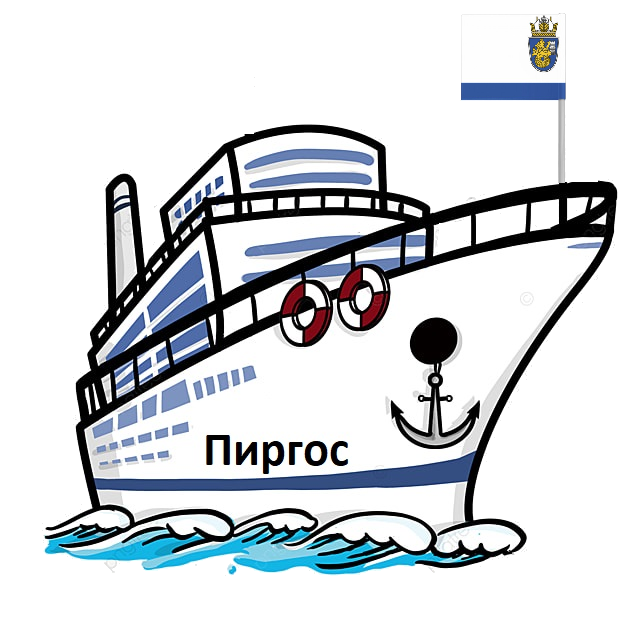 Редски птици
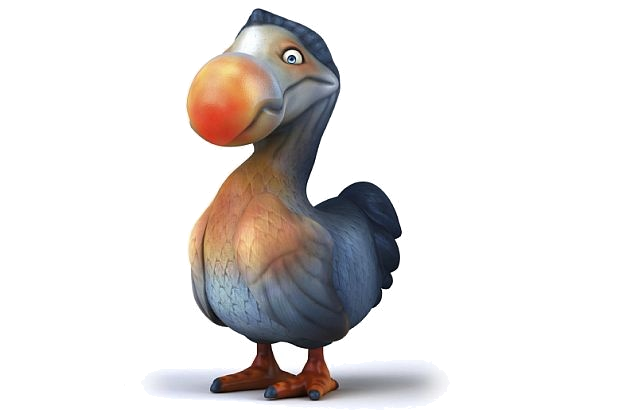 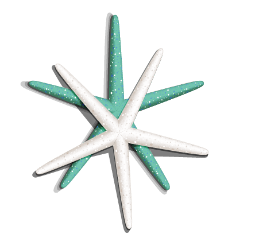 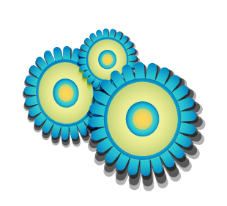 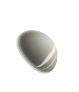 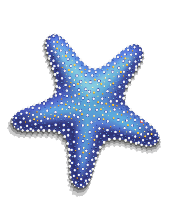 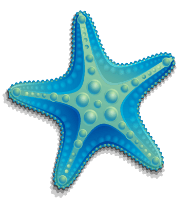 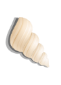 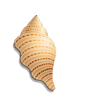 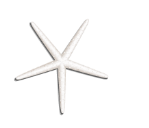 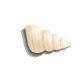 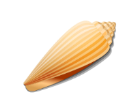 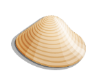 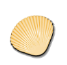 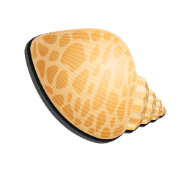 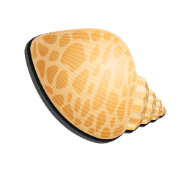 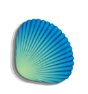 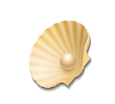 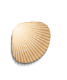 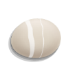 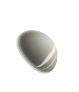 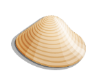 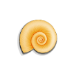 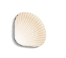 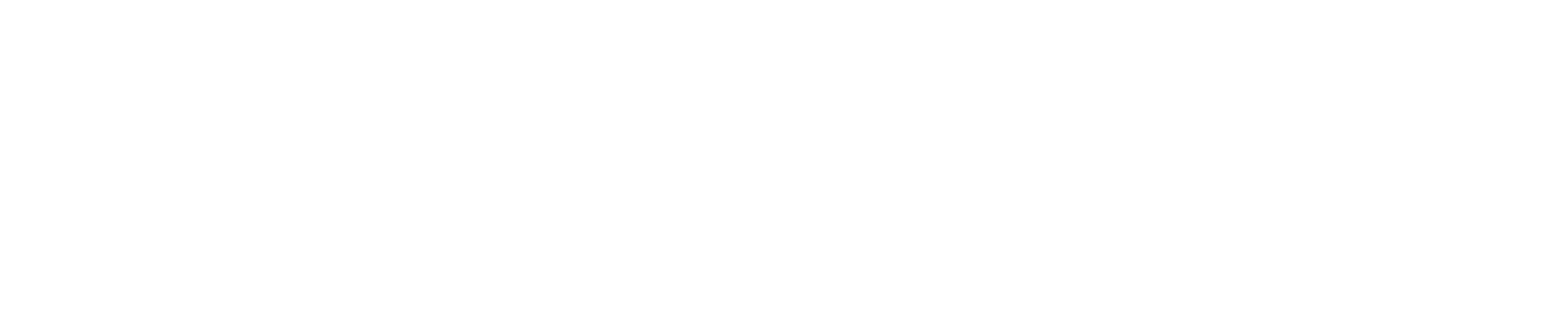 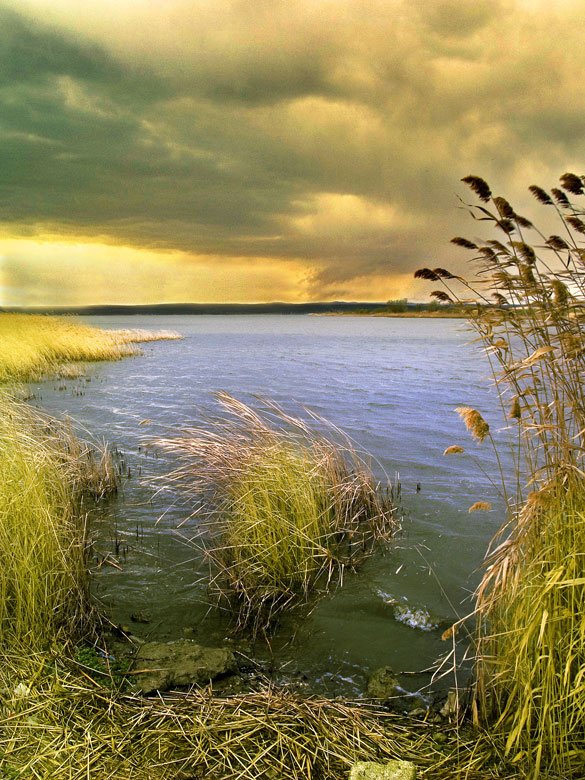 Мандренско езеро
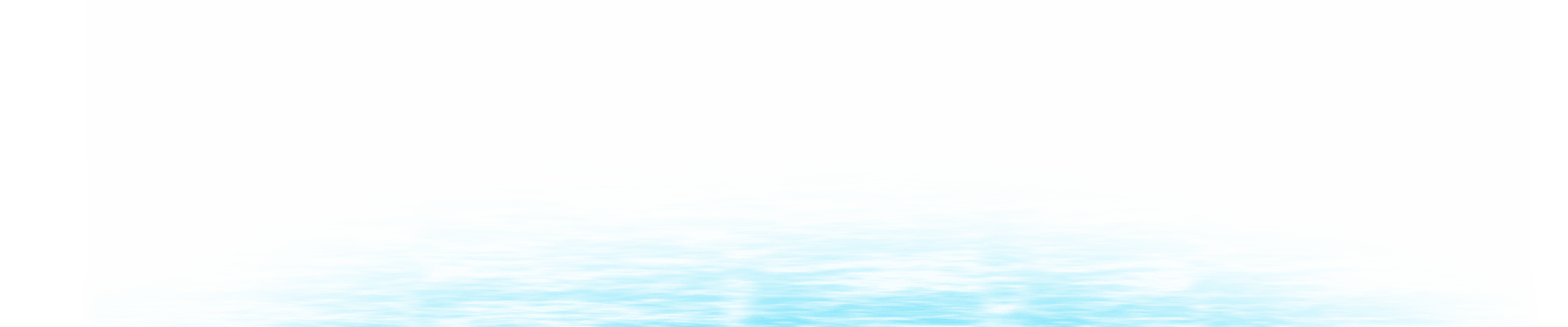 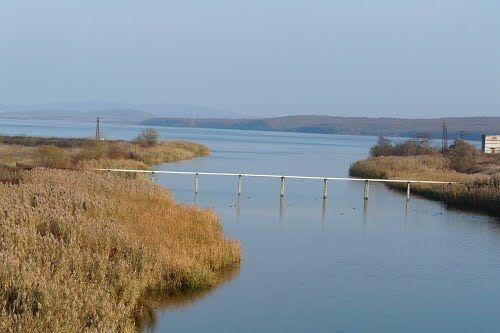 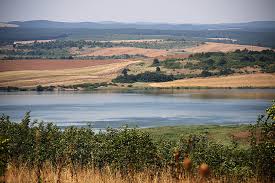 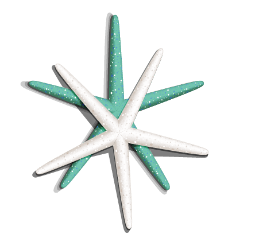 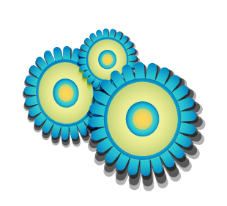 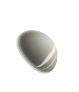 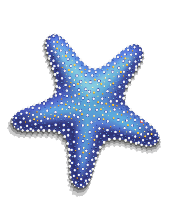 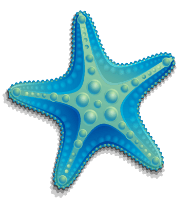 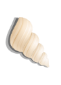 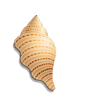 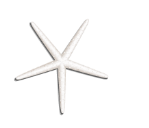 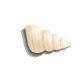 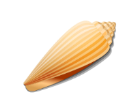 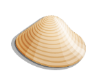 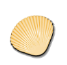 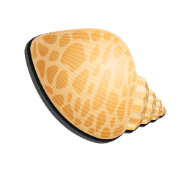 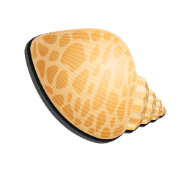 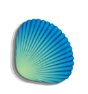 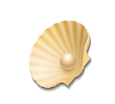 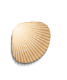 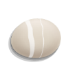 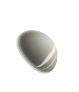 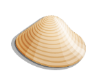 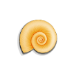 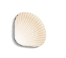 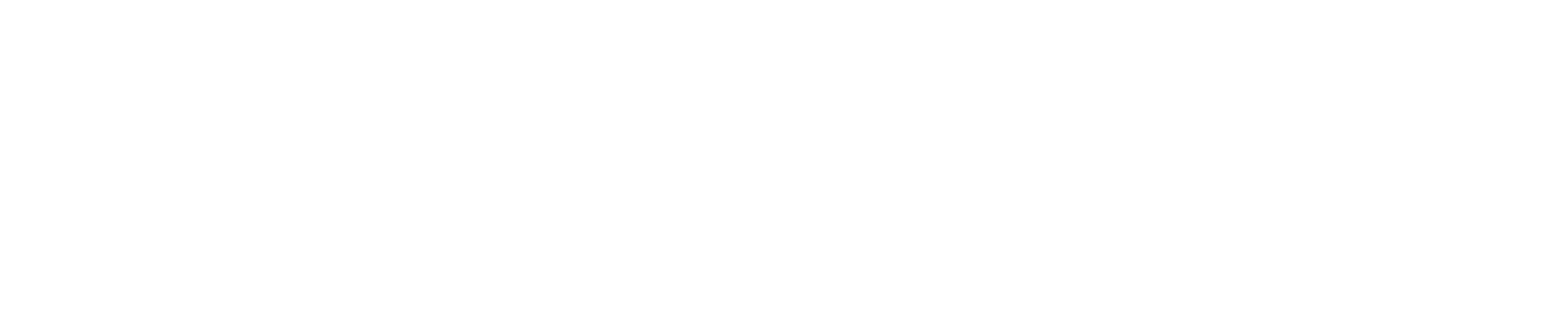 06. Февруари 1878г.
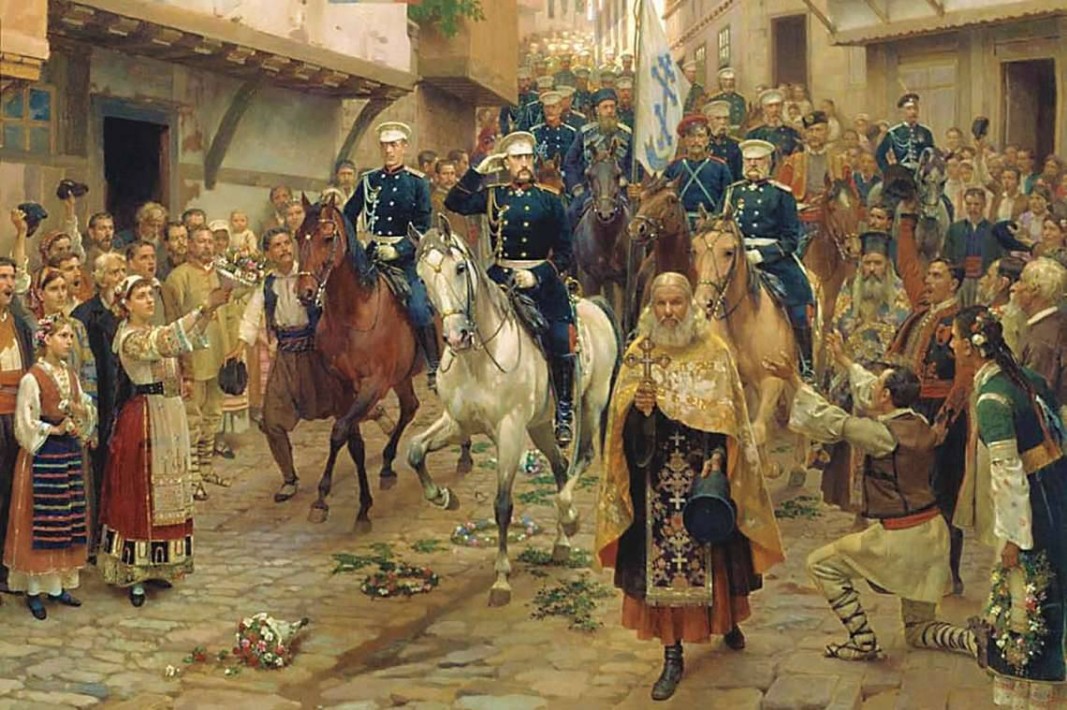 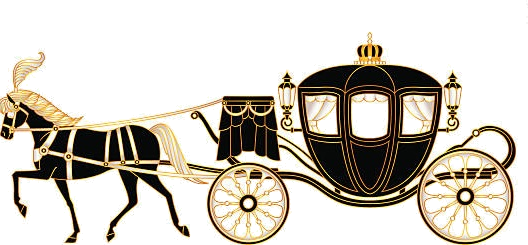 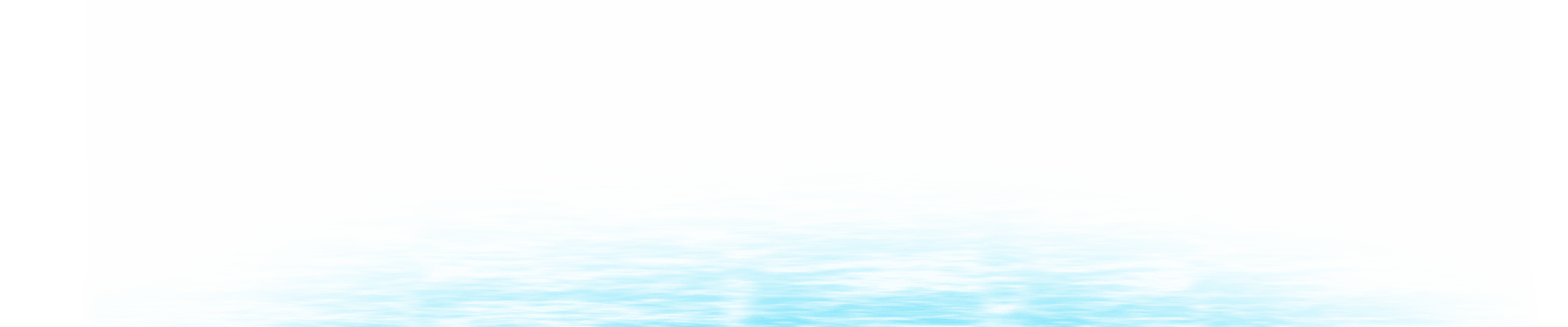 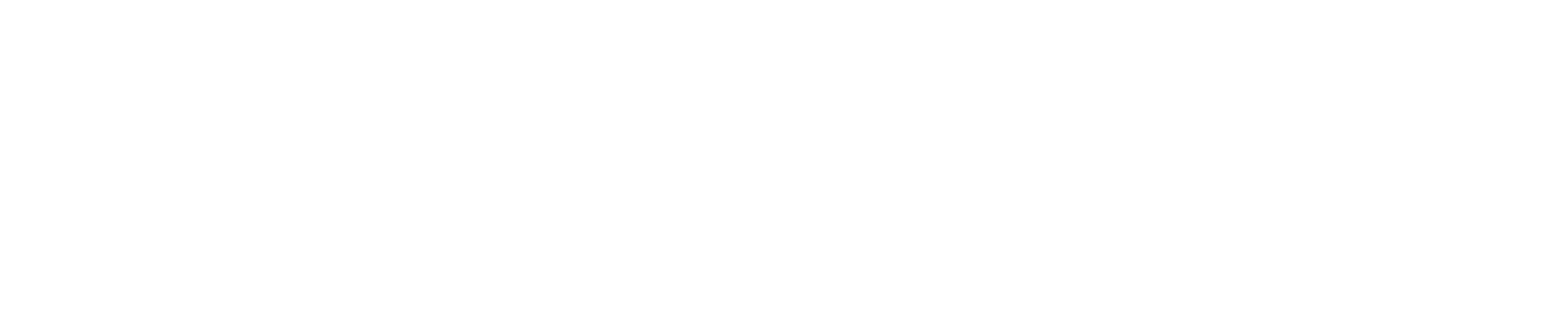 ген. Александър Лермонтов
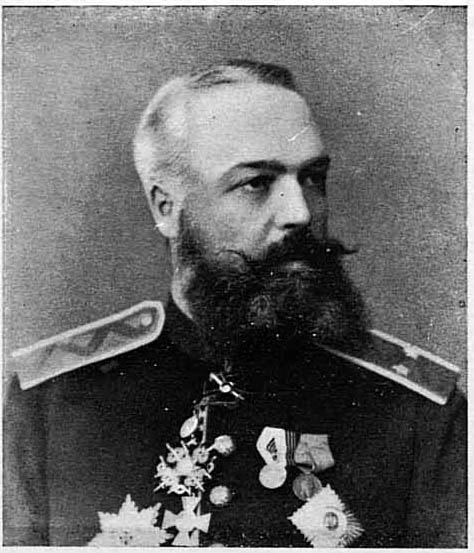 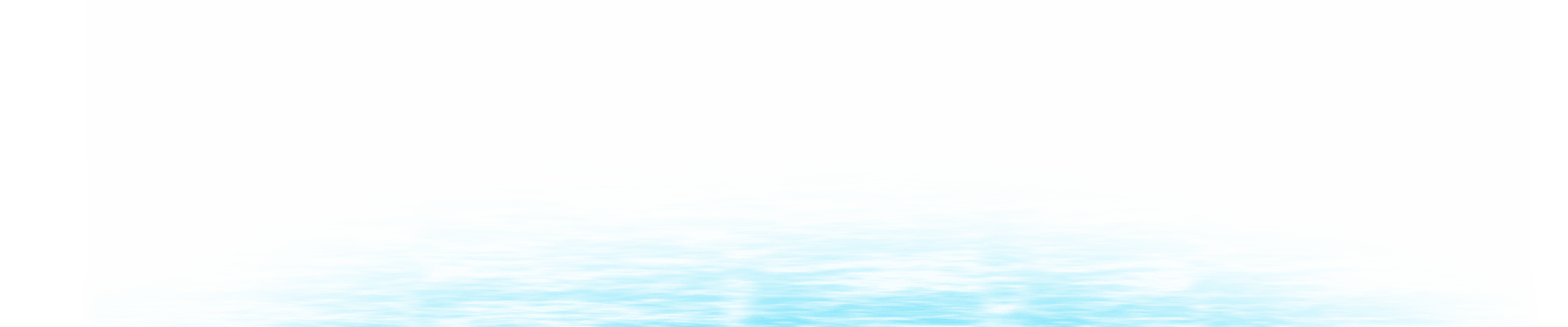 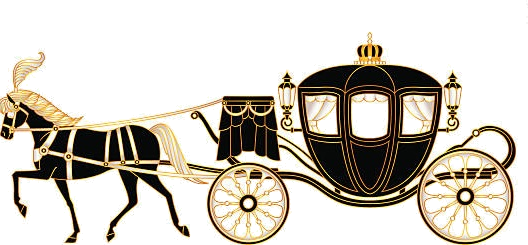 Как бургазлии показват благодарността си към ген. Лермонтов и неговия „ летящ “ отряд ?
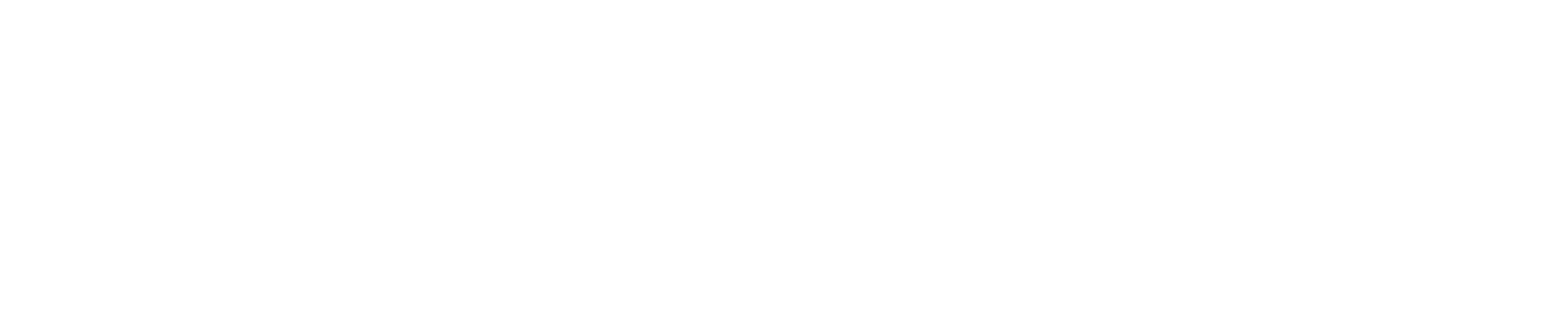 Кръщават улица на името на генерала.
А
Кръщават училище на името на генерала.
Б
Издигат паметник .
В
Кръщават площад на името на генерала.
.
Г
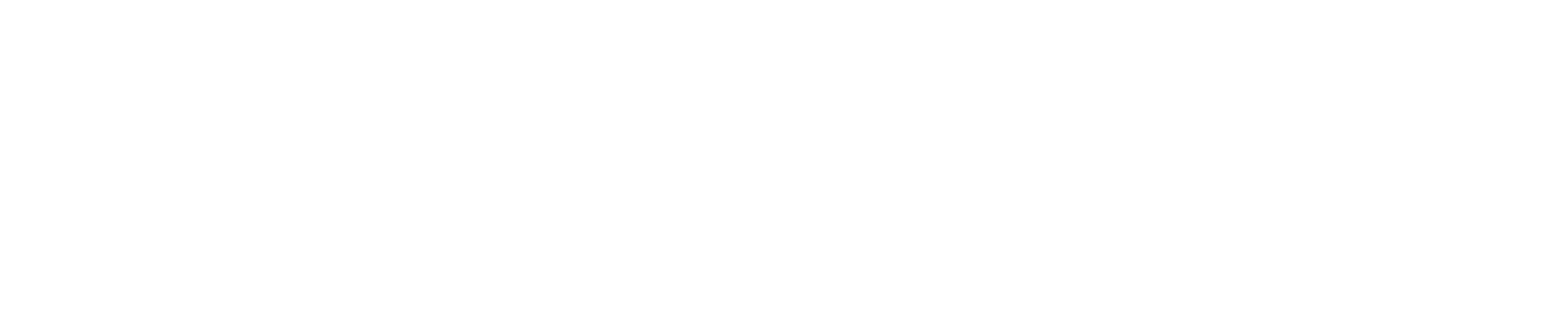 След Освобождението …
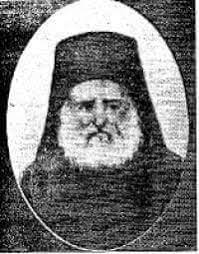 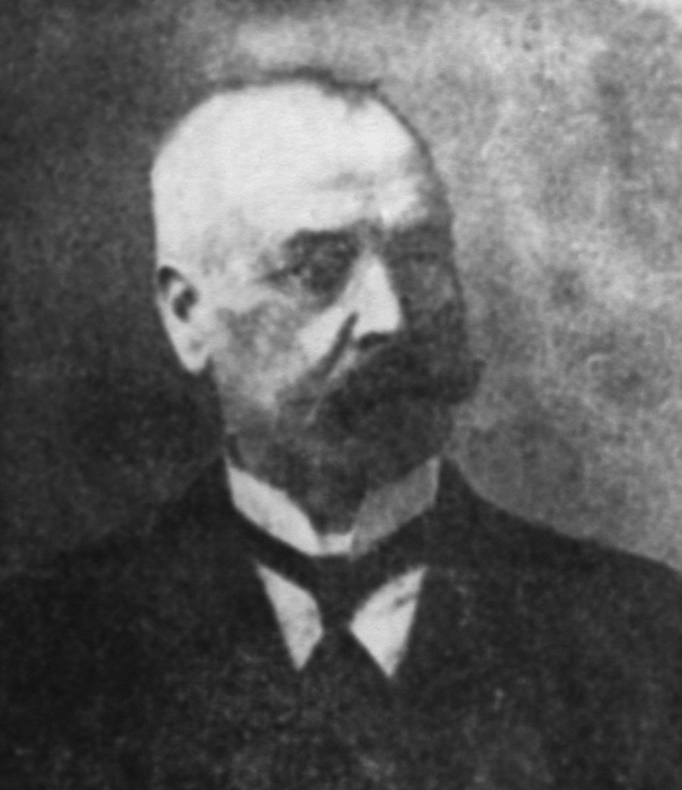 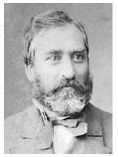 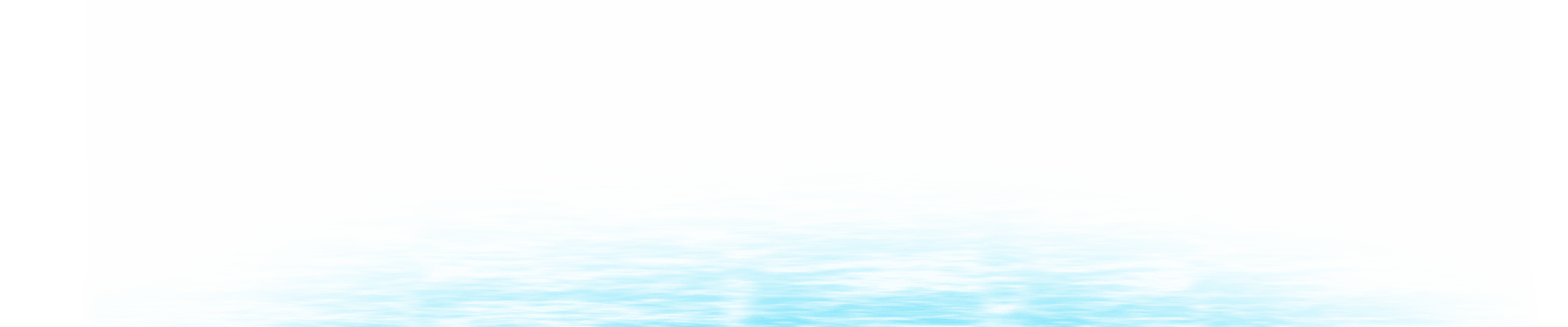 отец Георги Джелебов
Нико Попов
Стефан Шивачев
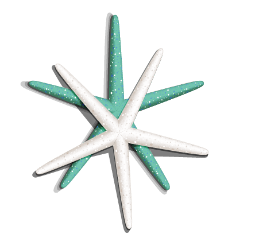 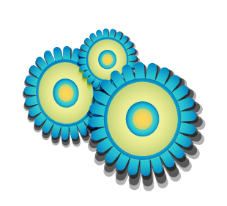 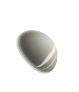 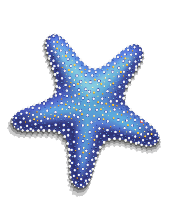 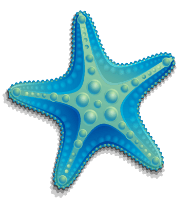 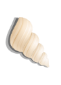 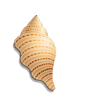 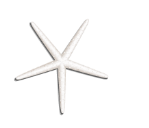 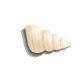 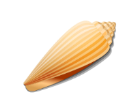 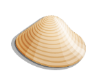 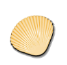 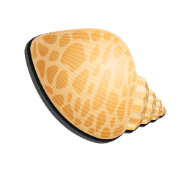 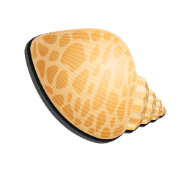 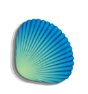 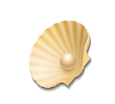 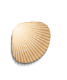 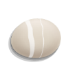 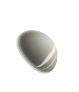 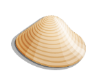 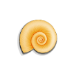 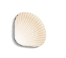 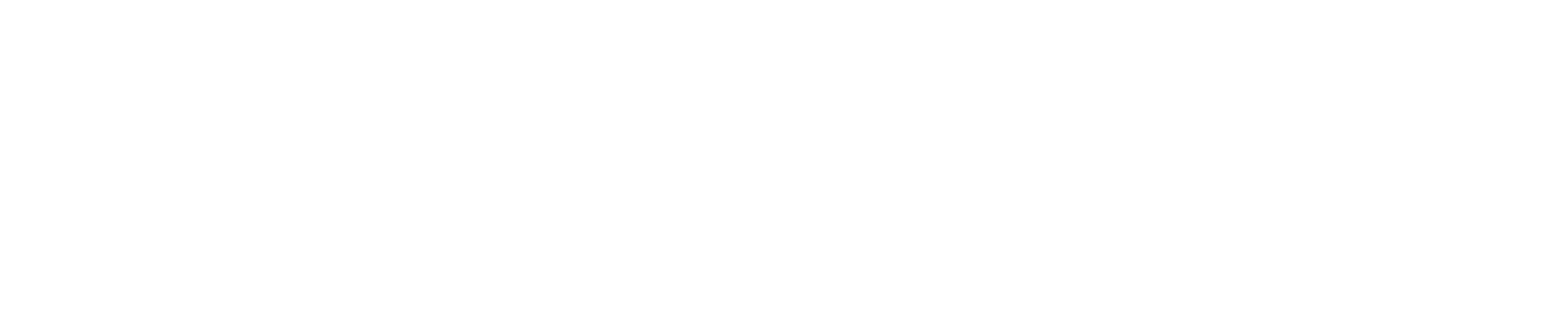 Видни бургаски творци
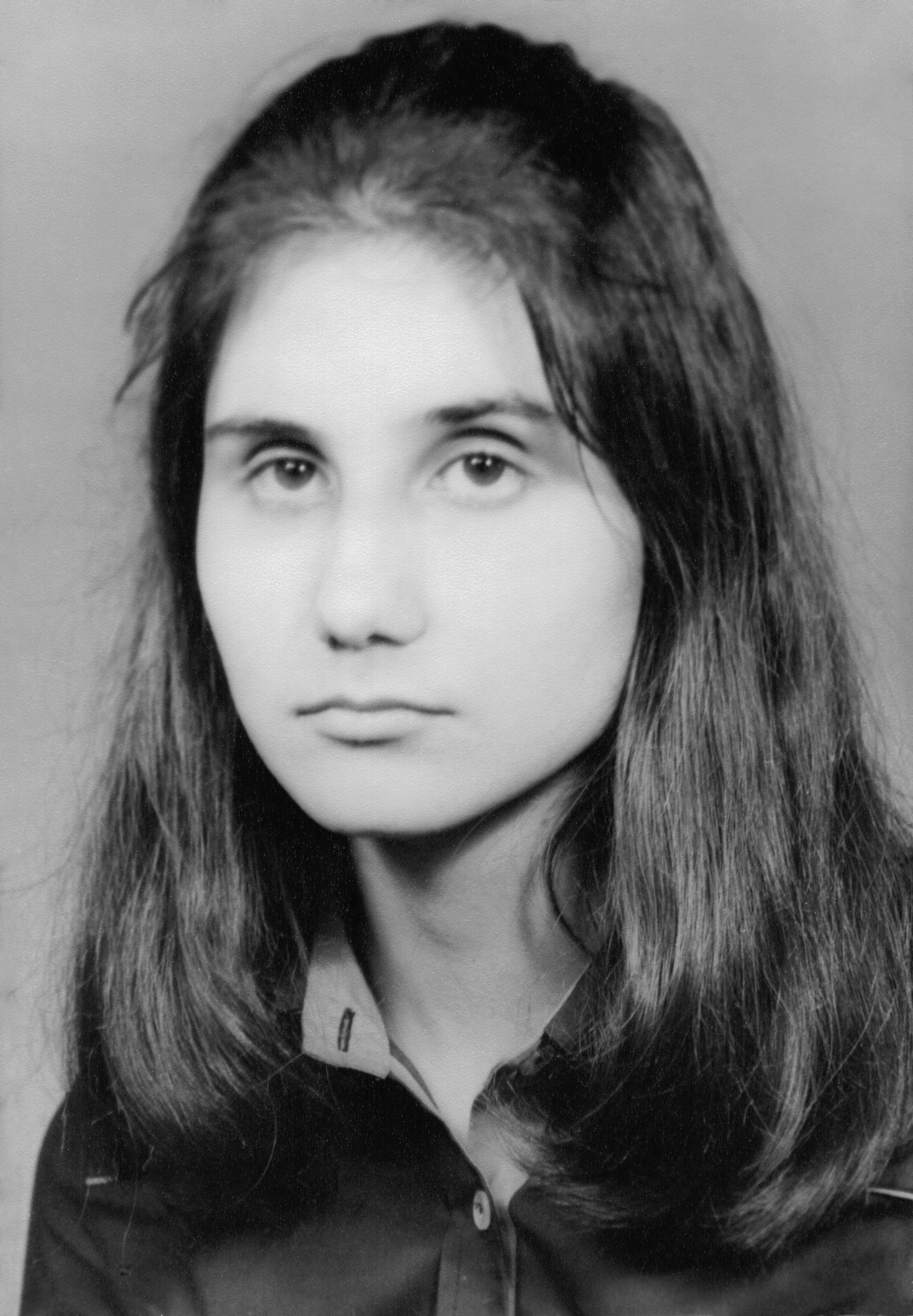 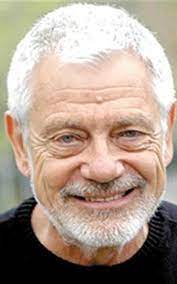 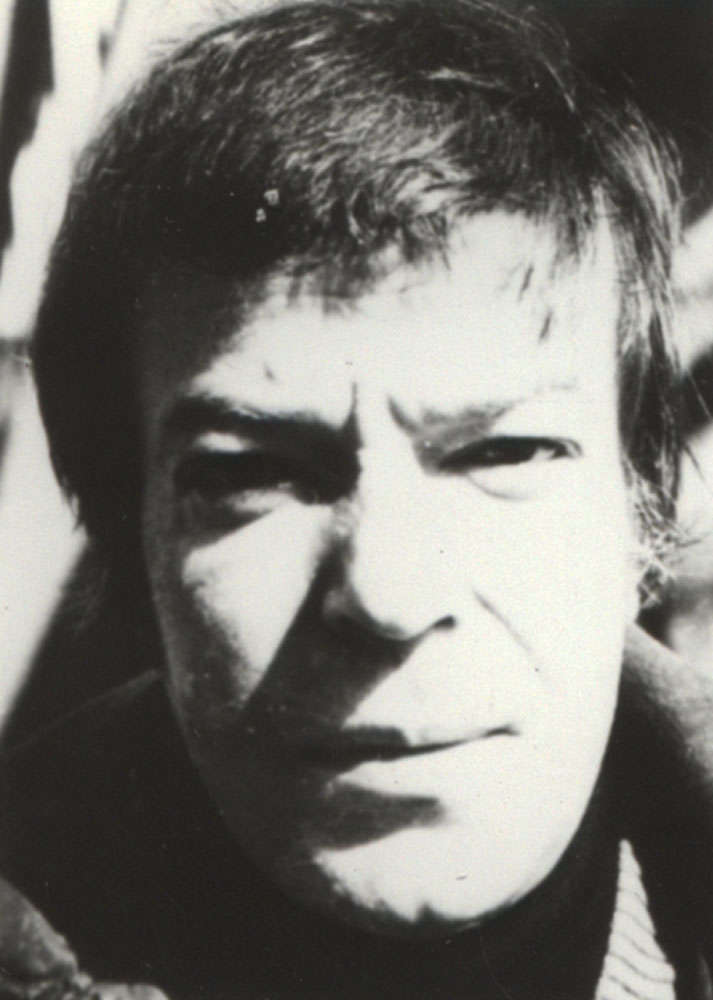 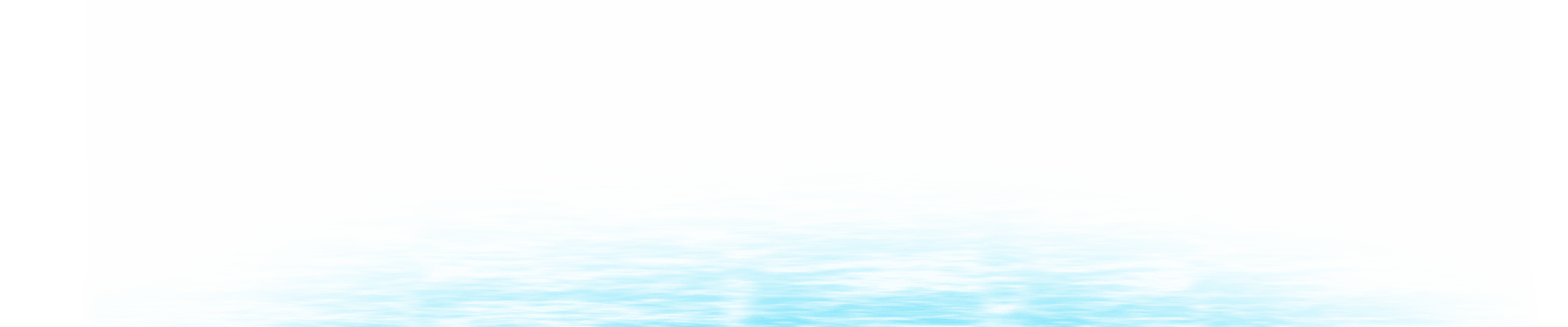 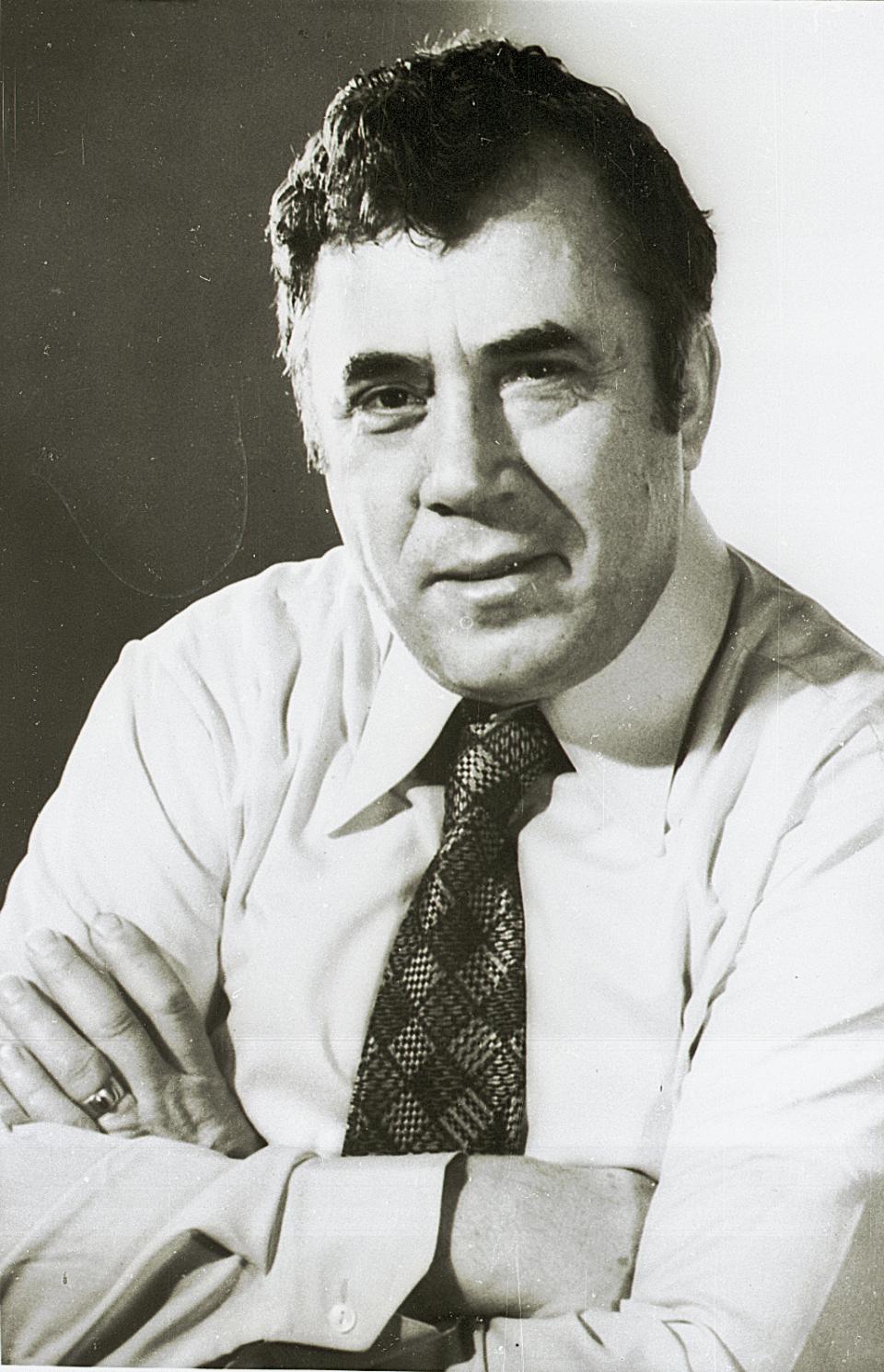 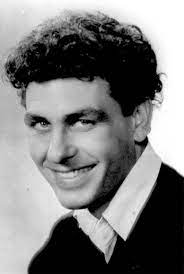 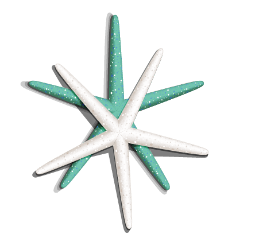 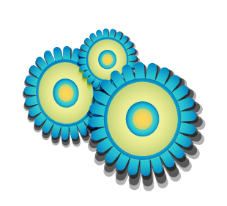 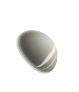 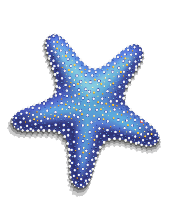 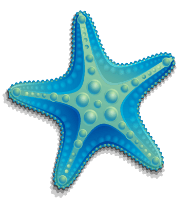 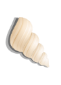 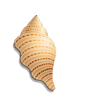 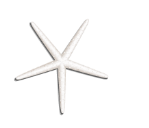 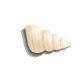 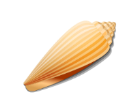 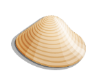 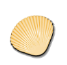 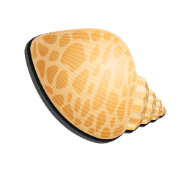 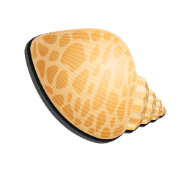 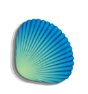 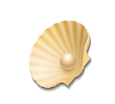 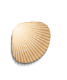 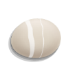 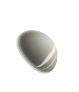 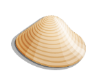 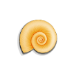 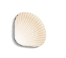 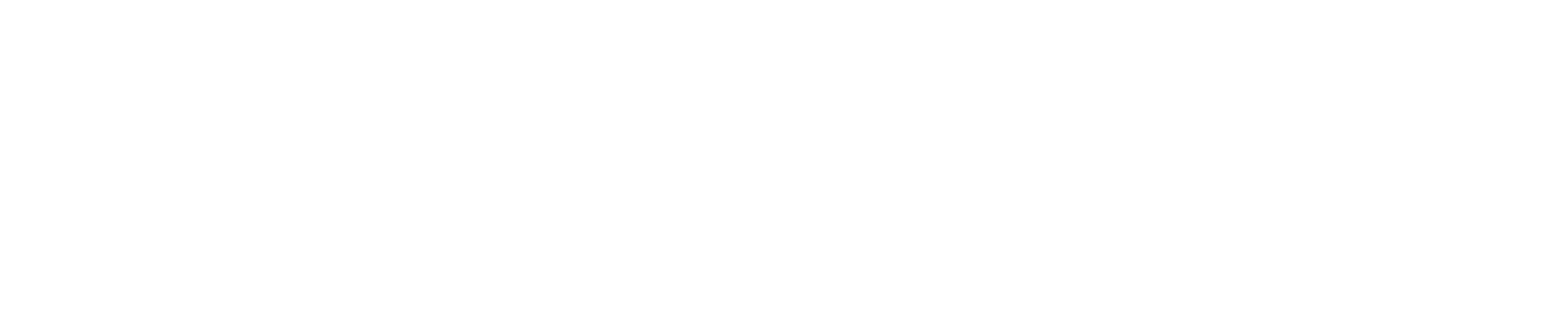 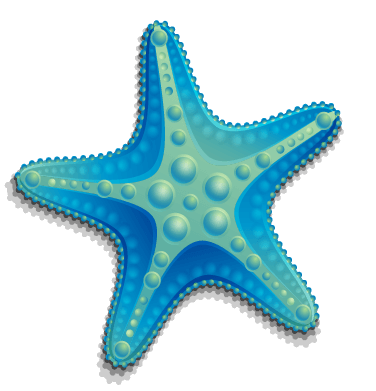 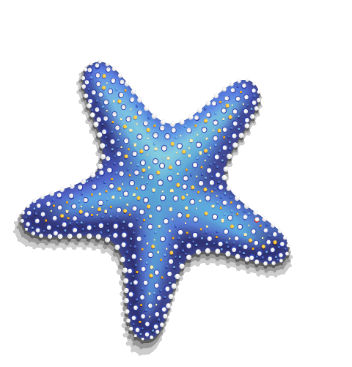 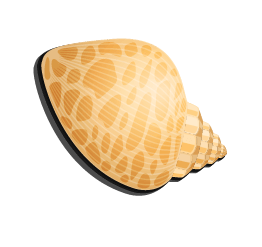 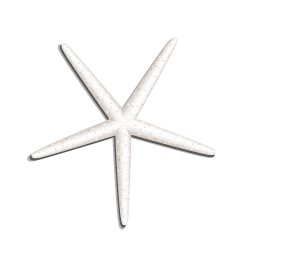 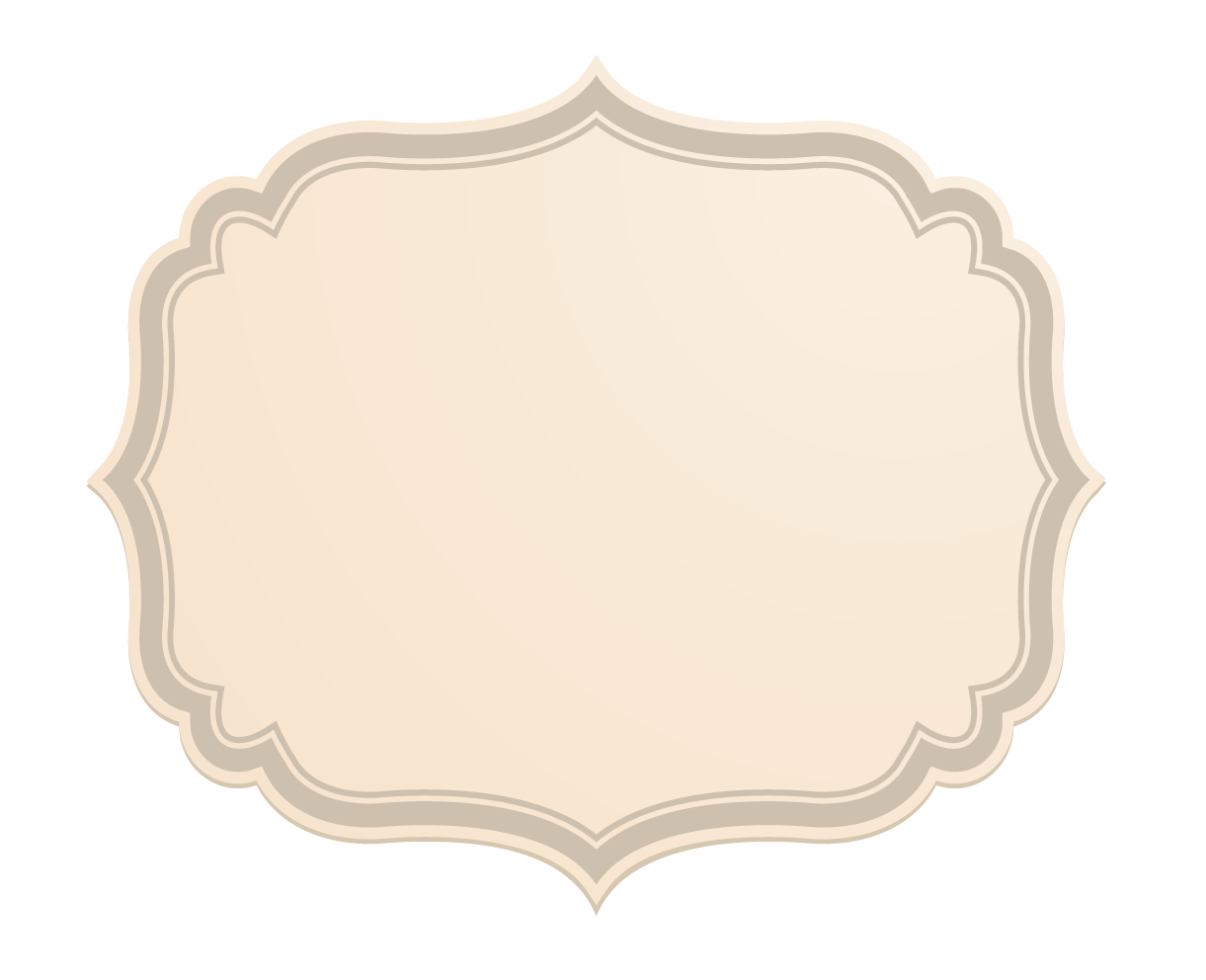 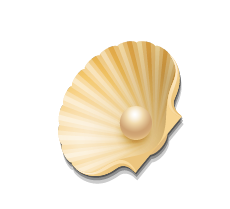 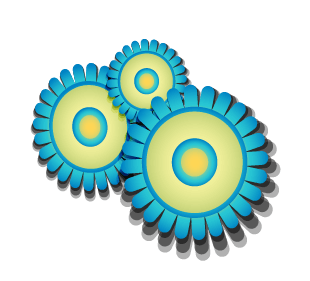 Лично творчество
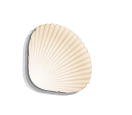 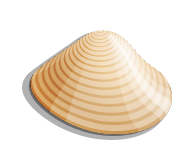 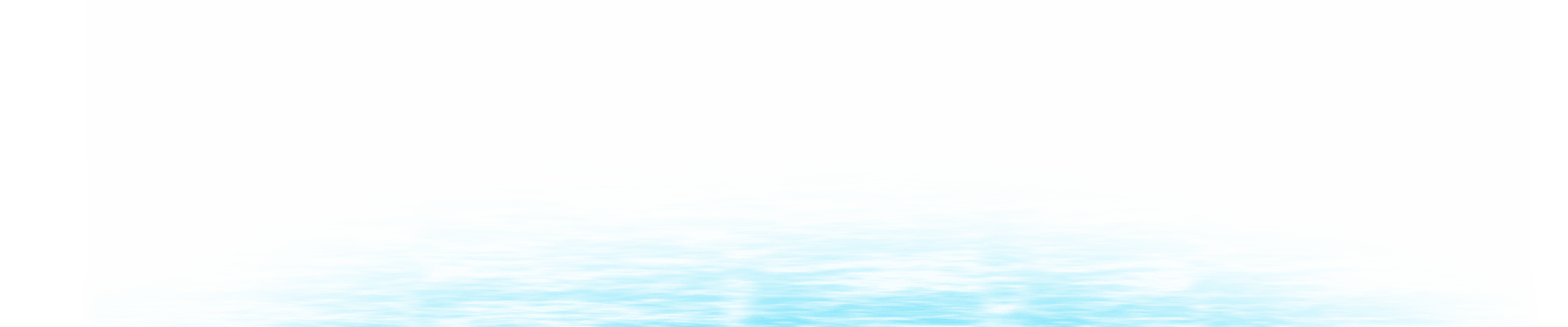 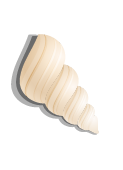 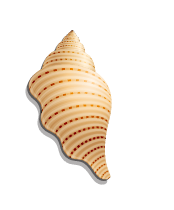 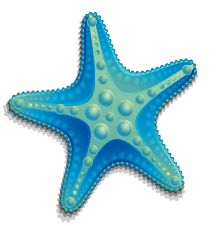 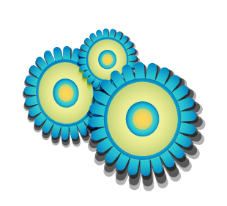 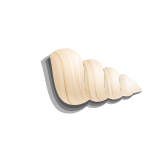 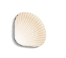 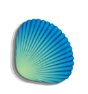 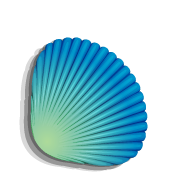 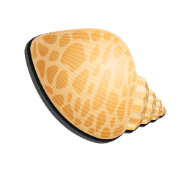 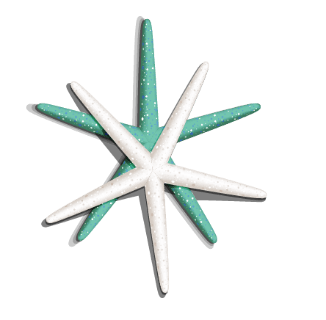 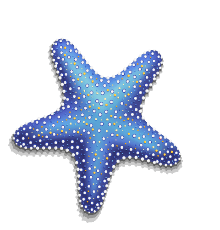 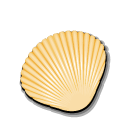 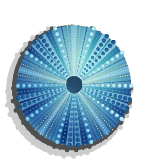 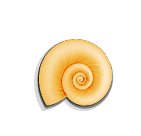 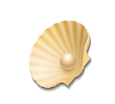 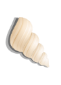 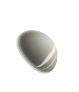 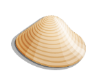 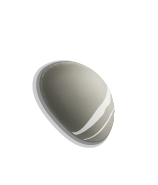 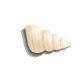 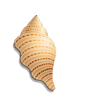 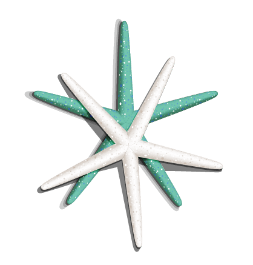 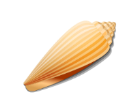 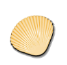 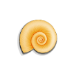 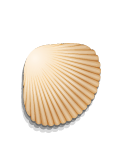 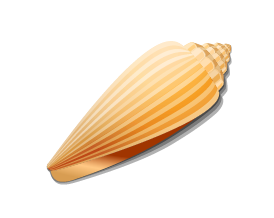 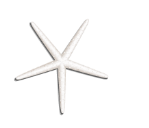 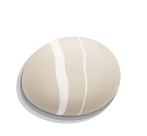 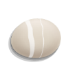 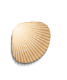 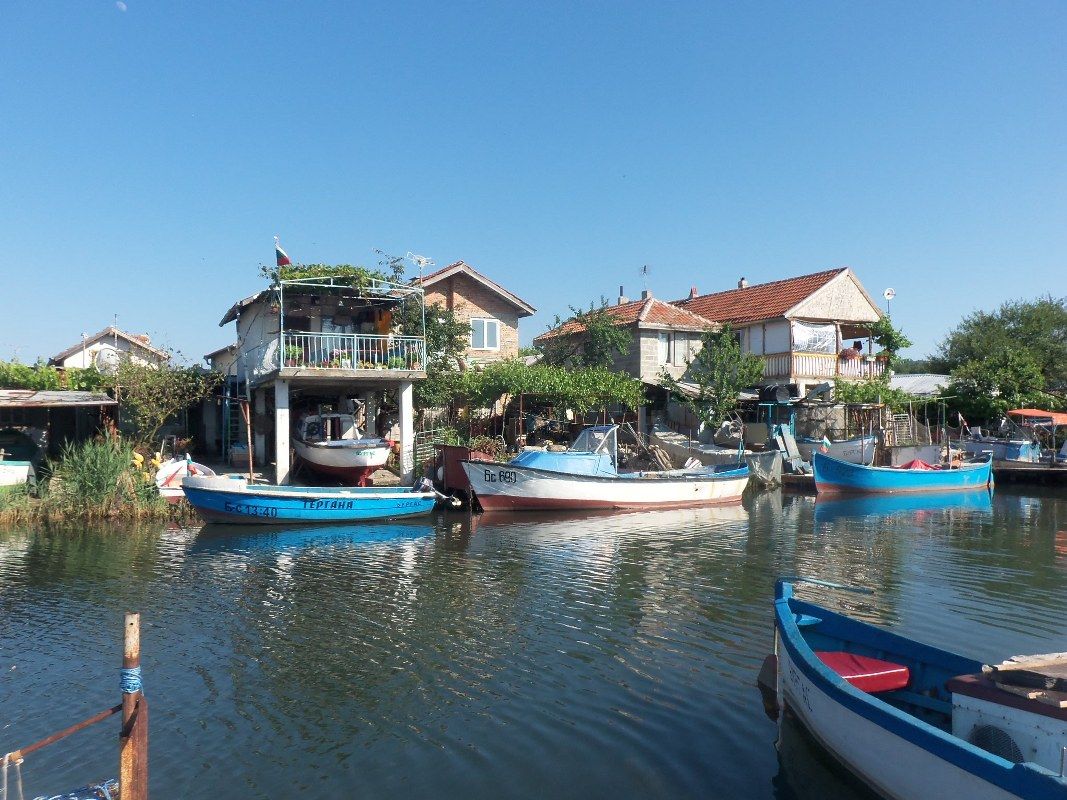 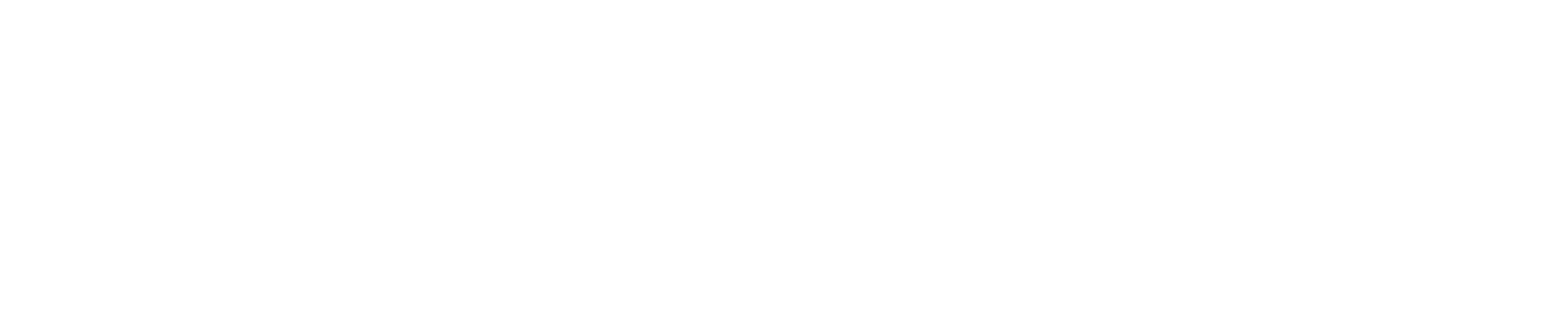 Кой къде работи ?
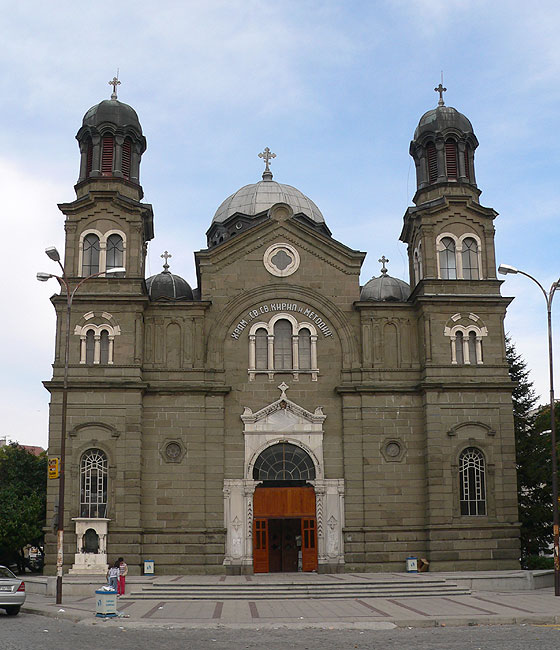 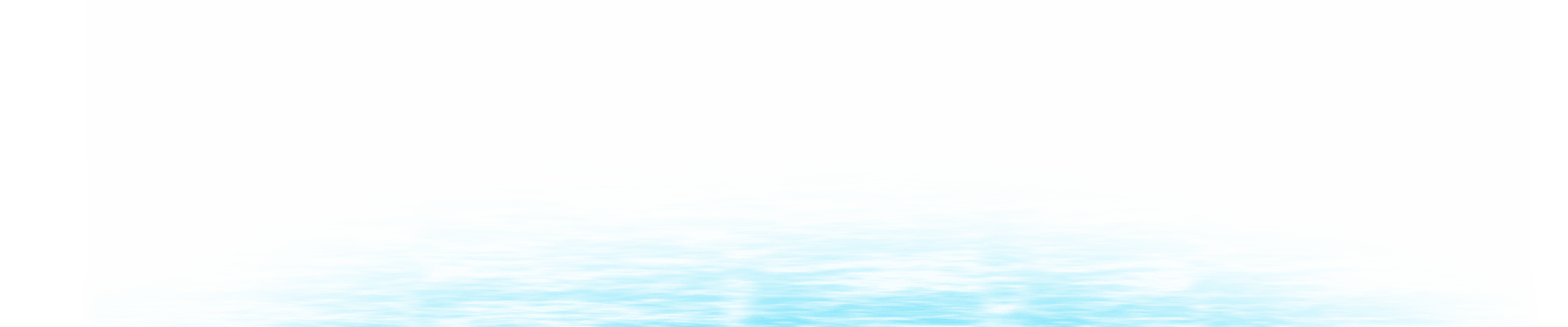 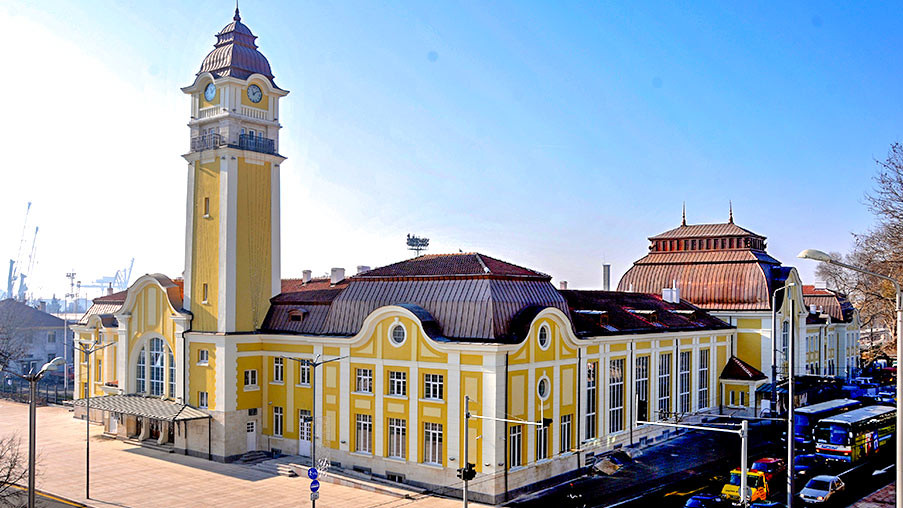 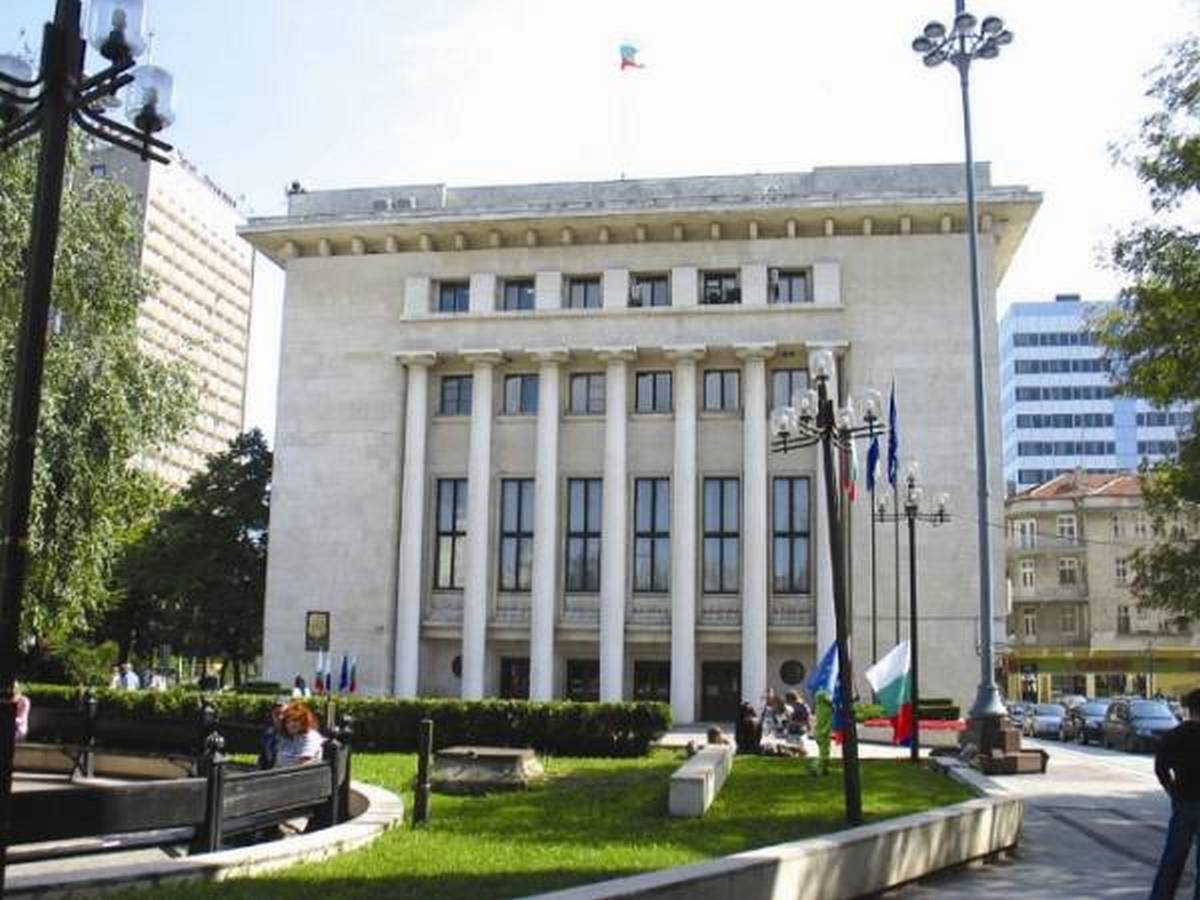 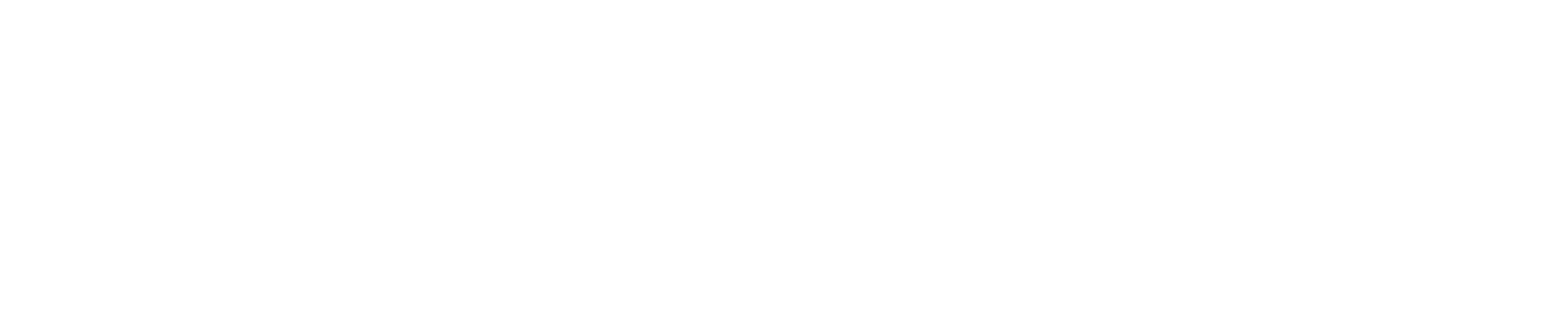 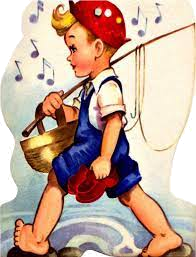 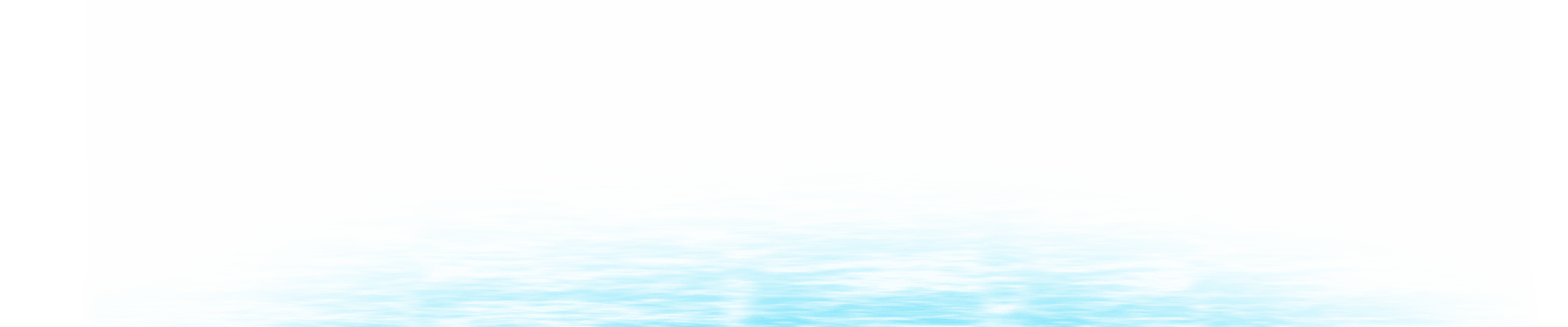 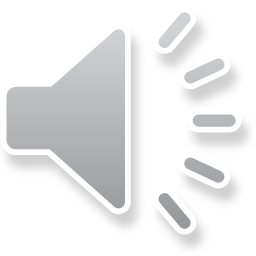 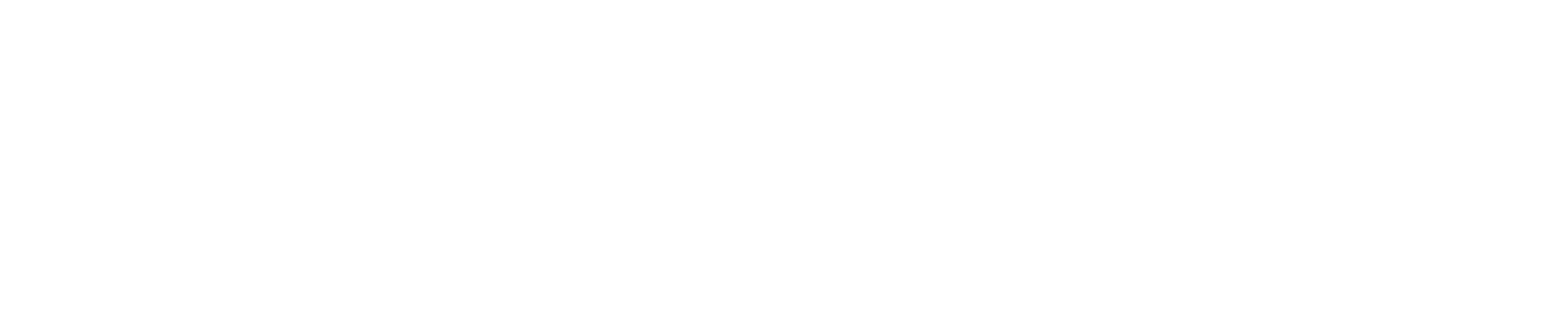 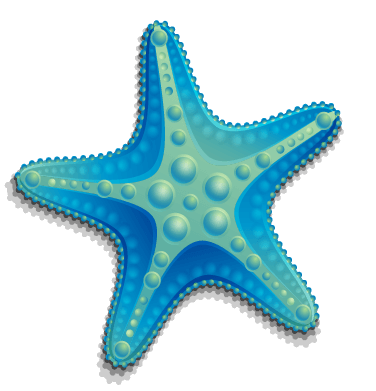 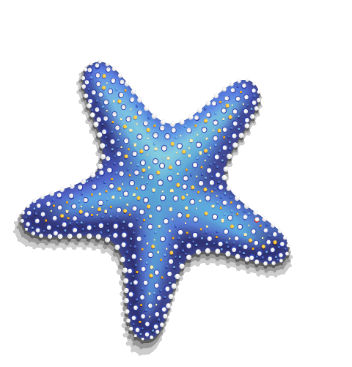 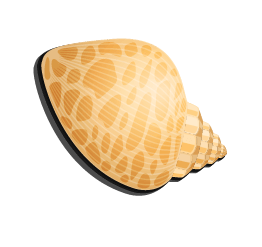 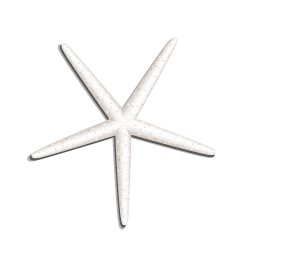 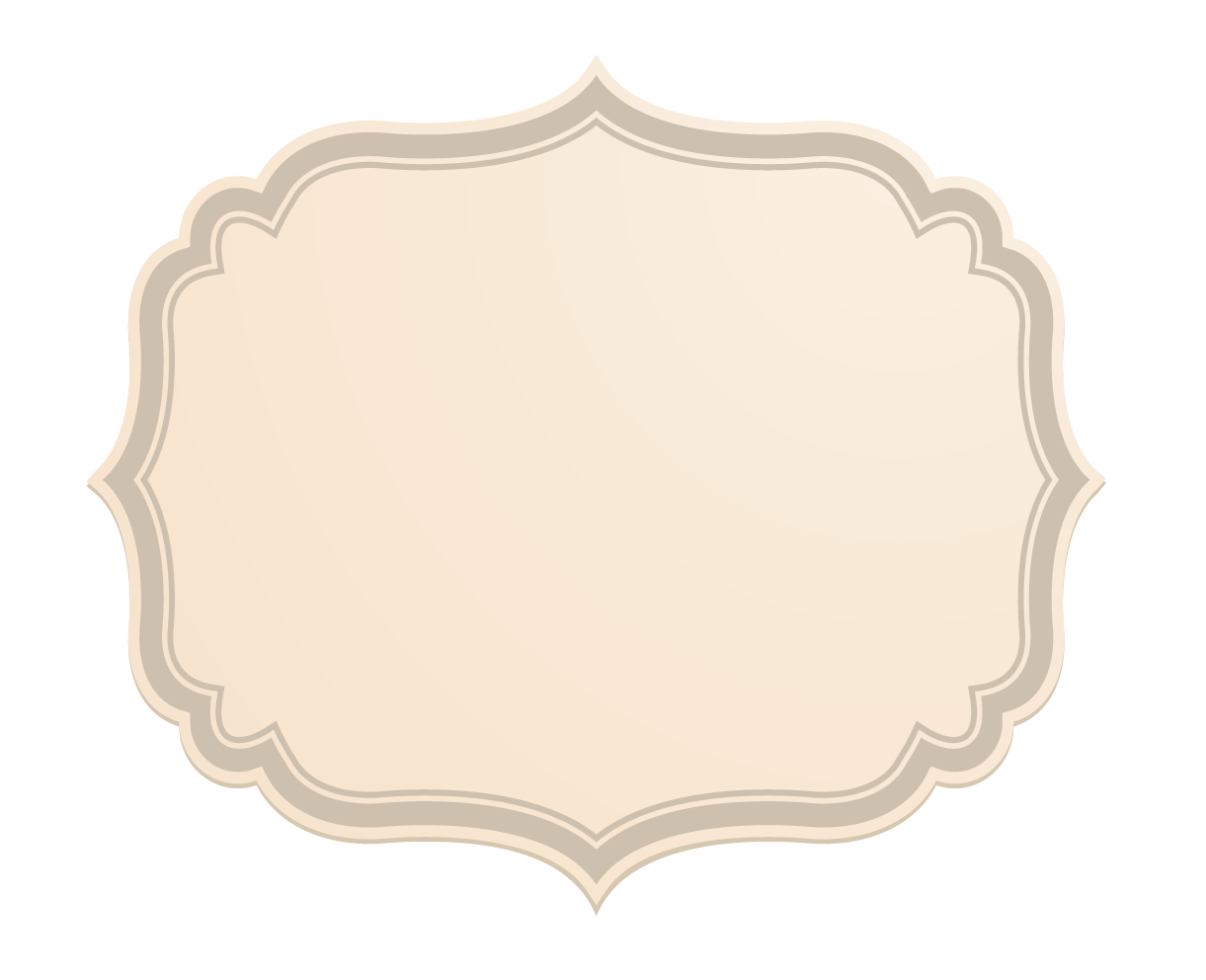 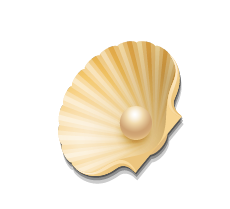 Най-голямото богатство на Бургас ?
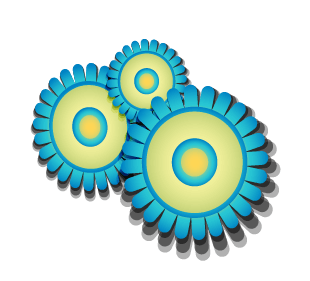 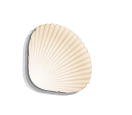 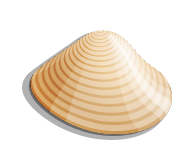 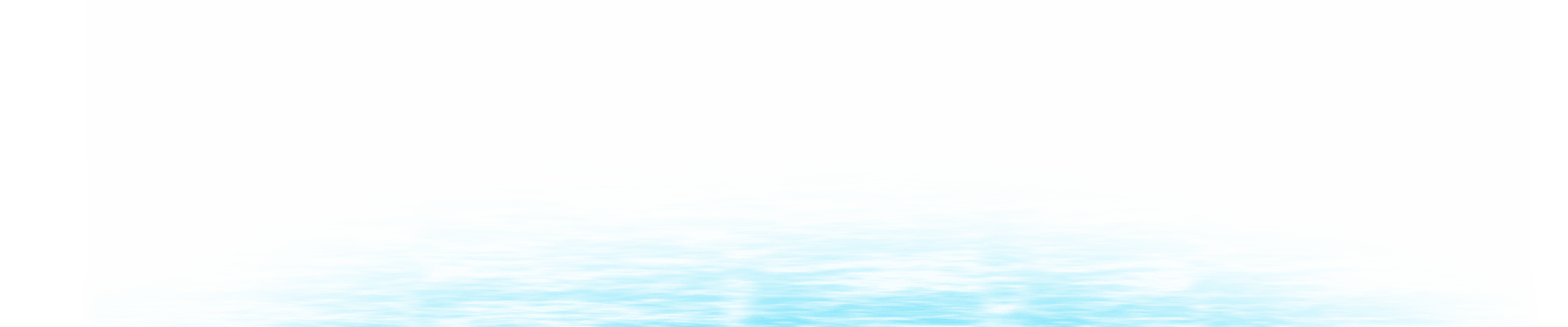 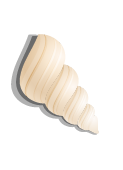 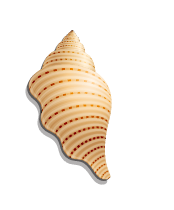 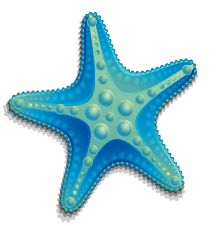 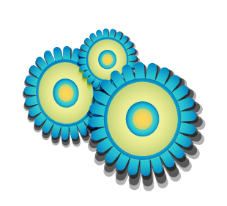 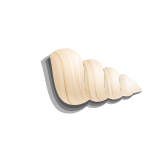 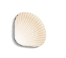 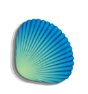 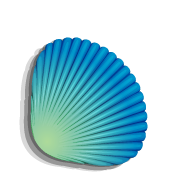 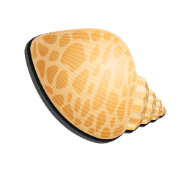 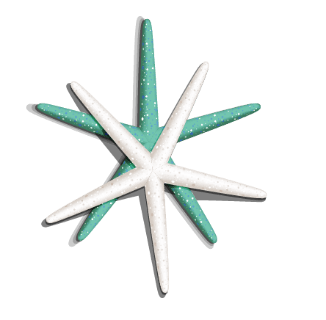 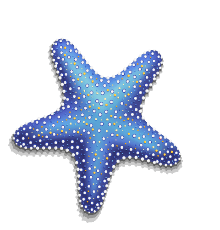 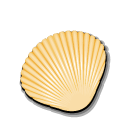 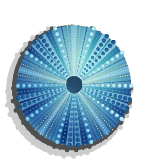 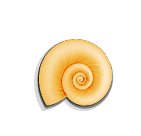 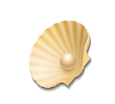 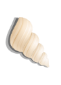 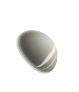 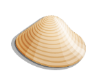 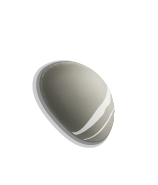 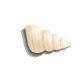 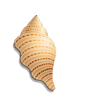 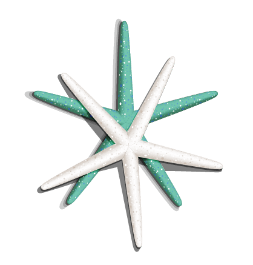 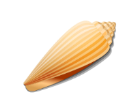 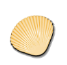 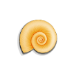 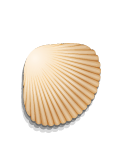 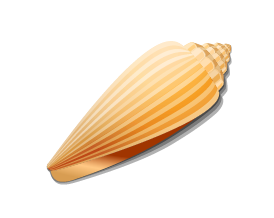 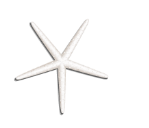 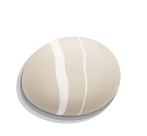 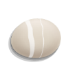 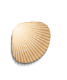 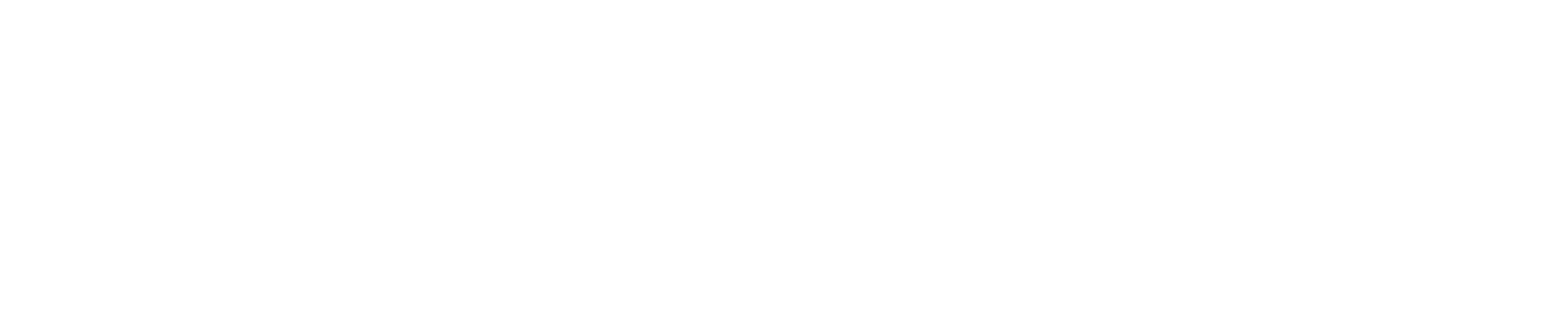 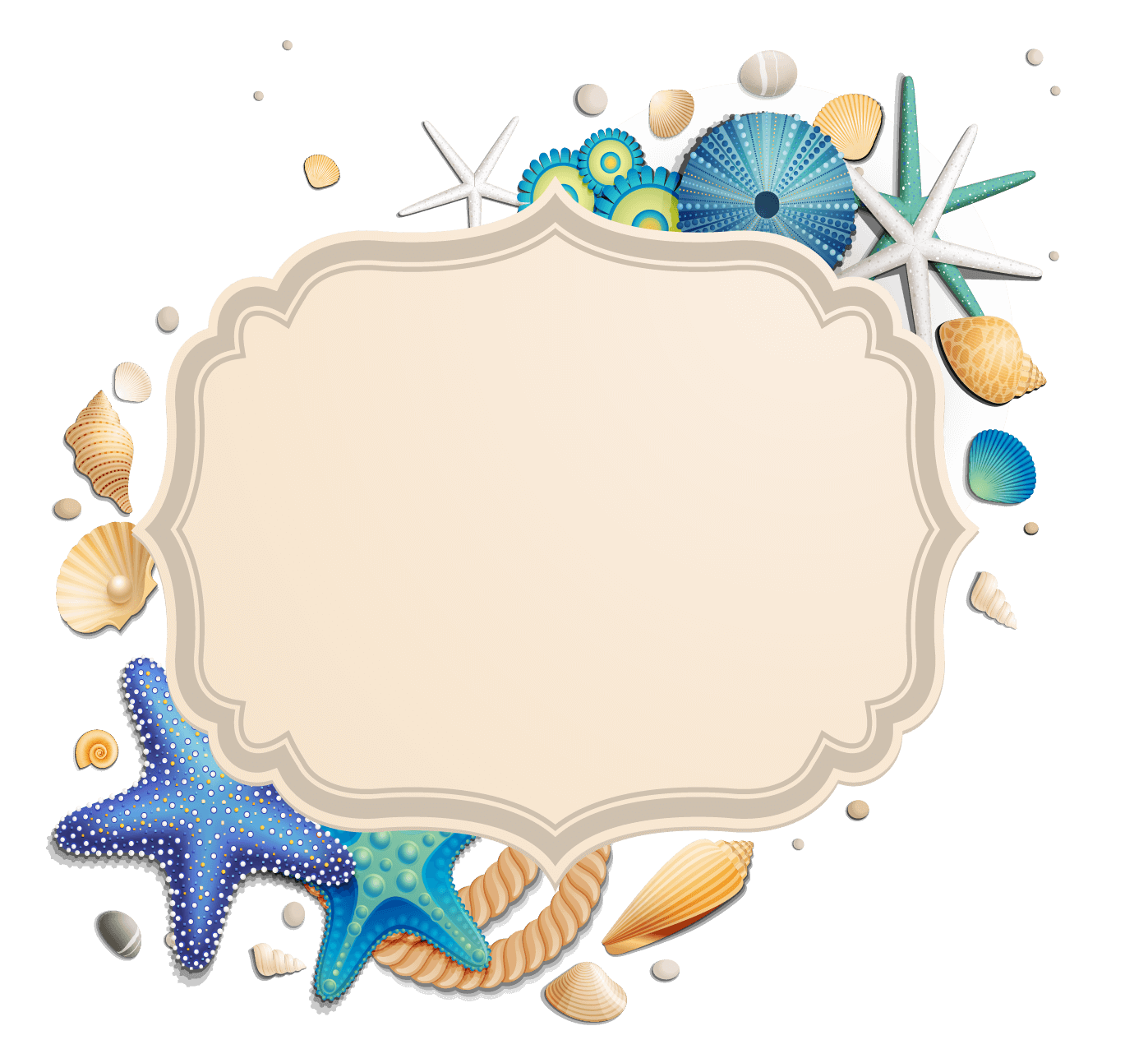 Благодарим
 за
 вниманието !
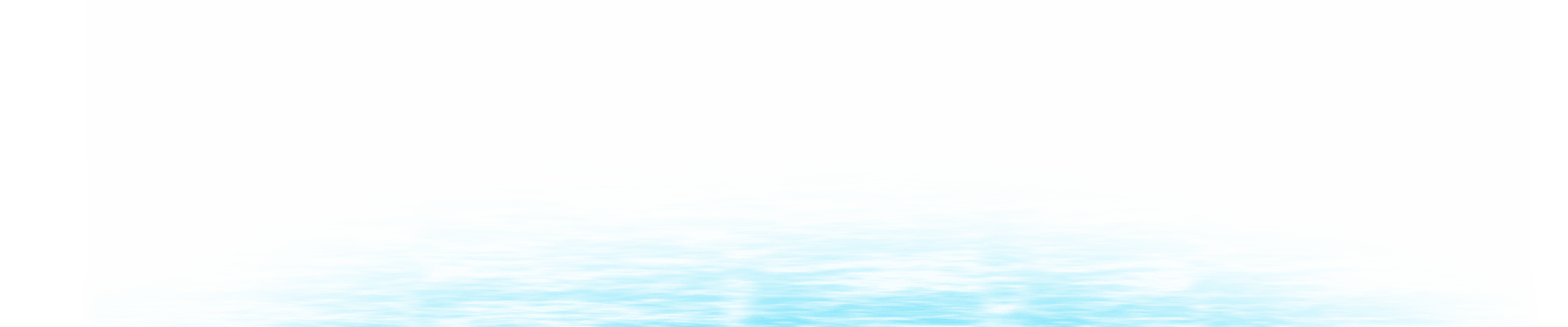 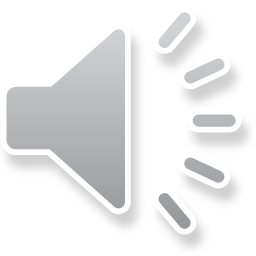